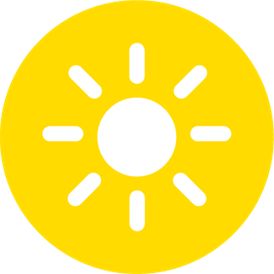 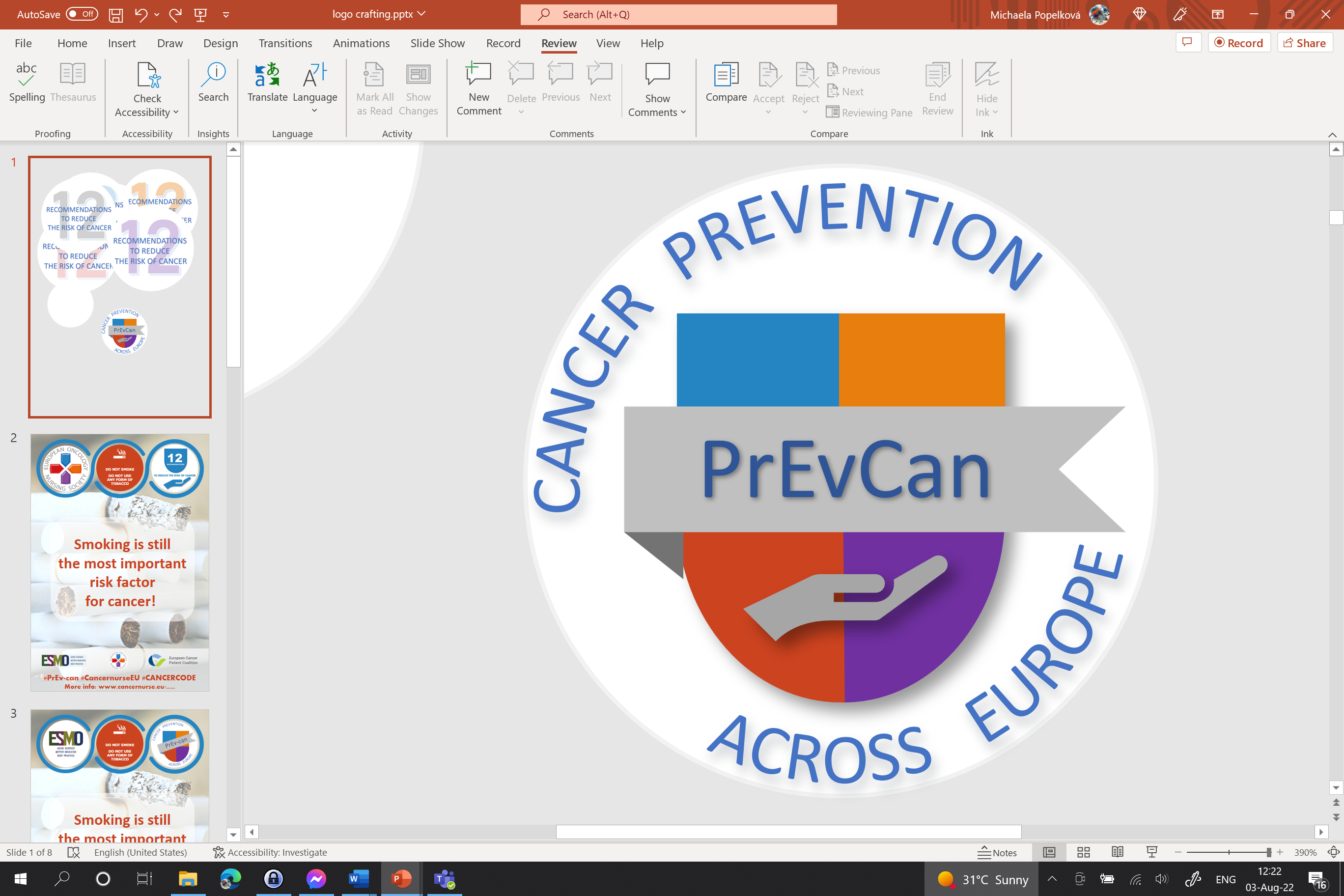 VERMIJD TE VEEL BLOOTSTELLING AAN DE ZONDFVDG
BESCHERM U TEGEN DE ZON
DFV
GA NIET NAAR DE ZONNEBANK
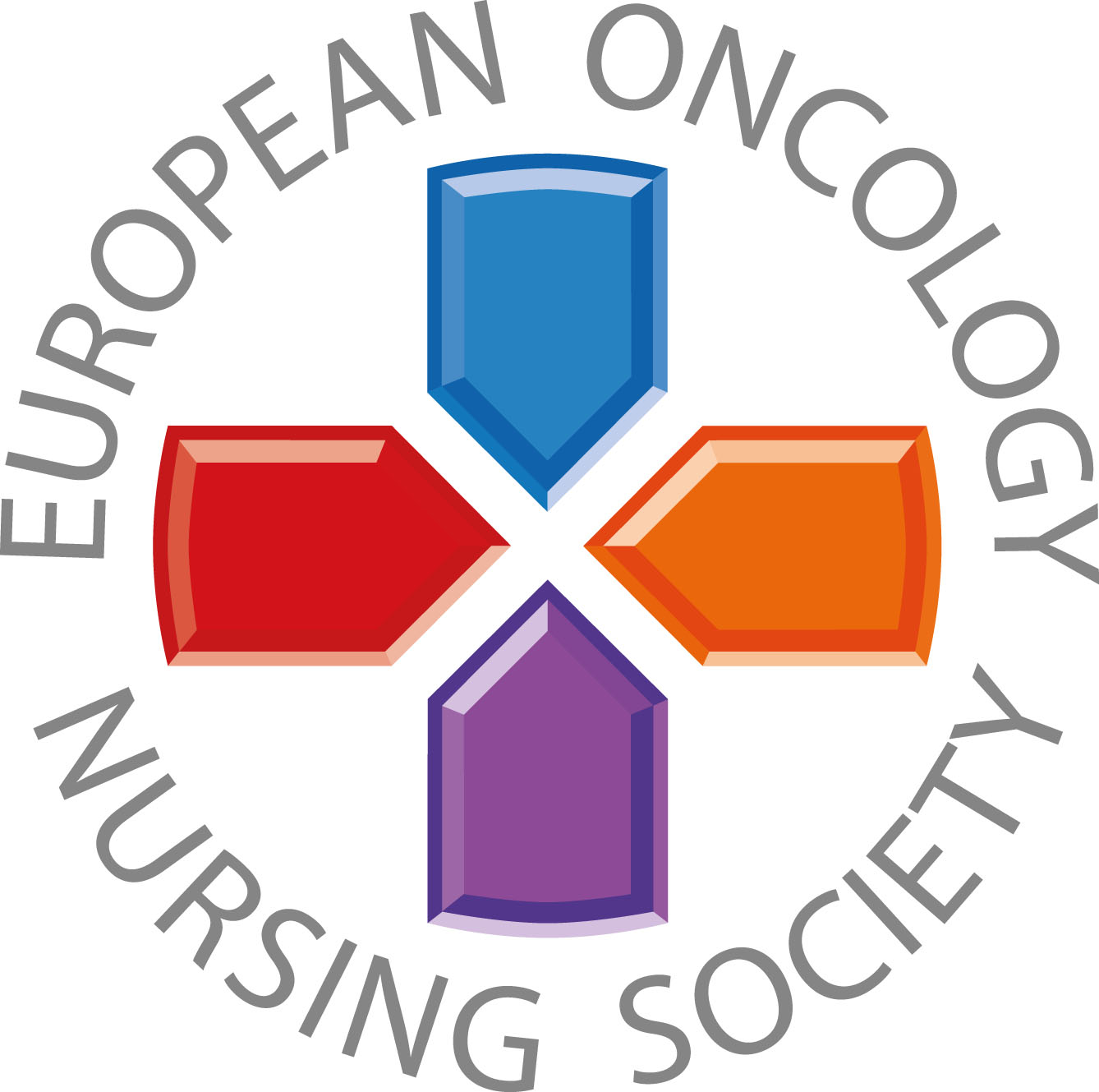 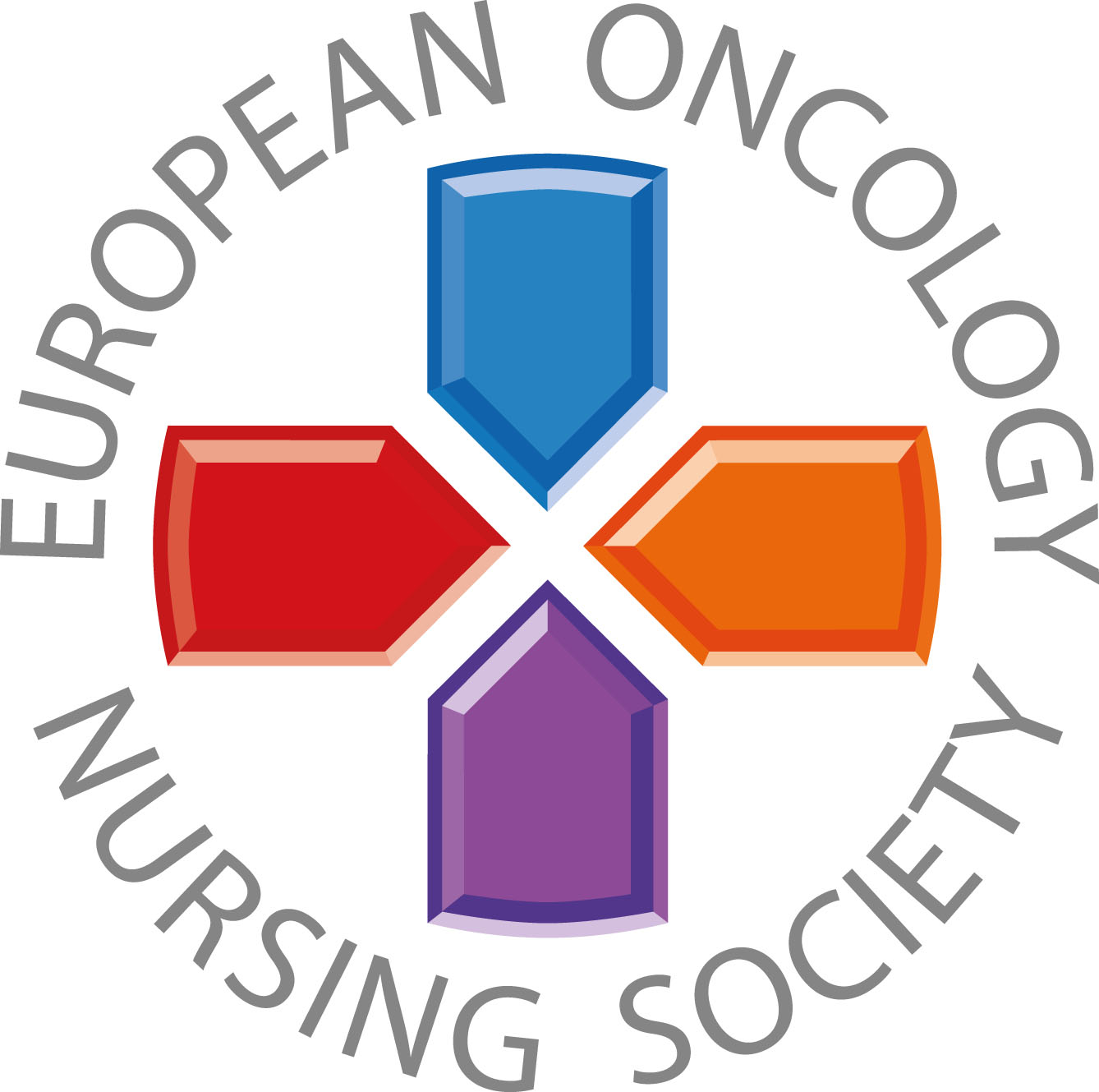 Boodschap voor de algemene populatie
#PrEvCan #CANCERCODE
De PrEvCan©-campagne is geïnitieerd door EONS en wordt samen met onze belangrijkste partner ESMO uitgevoerd. Meer informatie: www.cancernurse.eu/prevcan
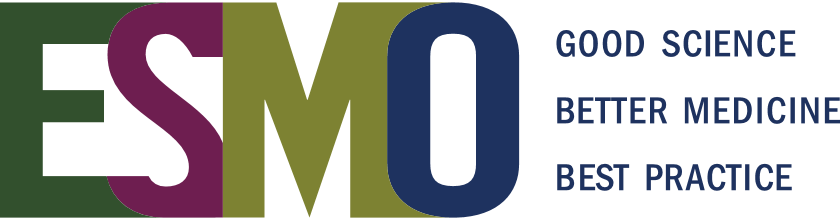 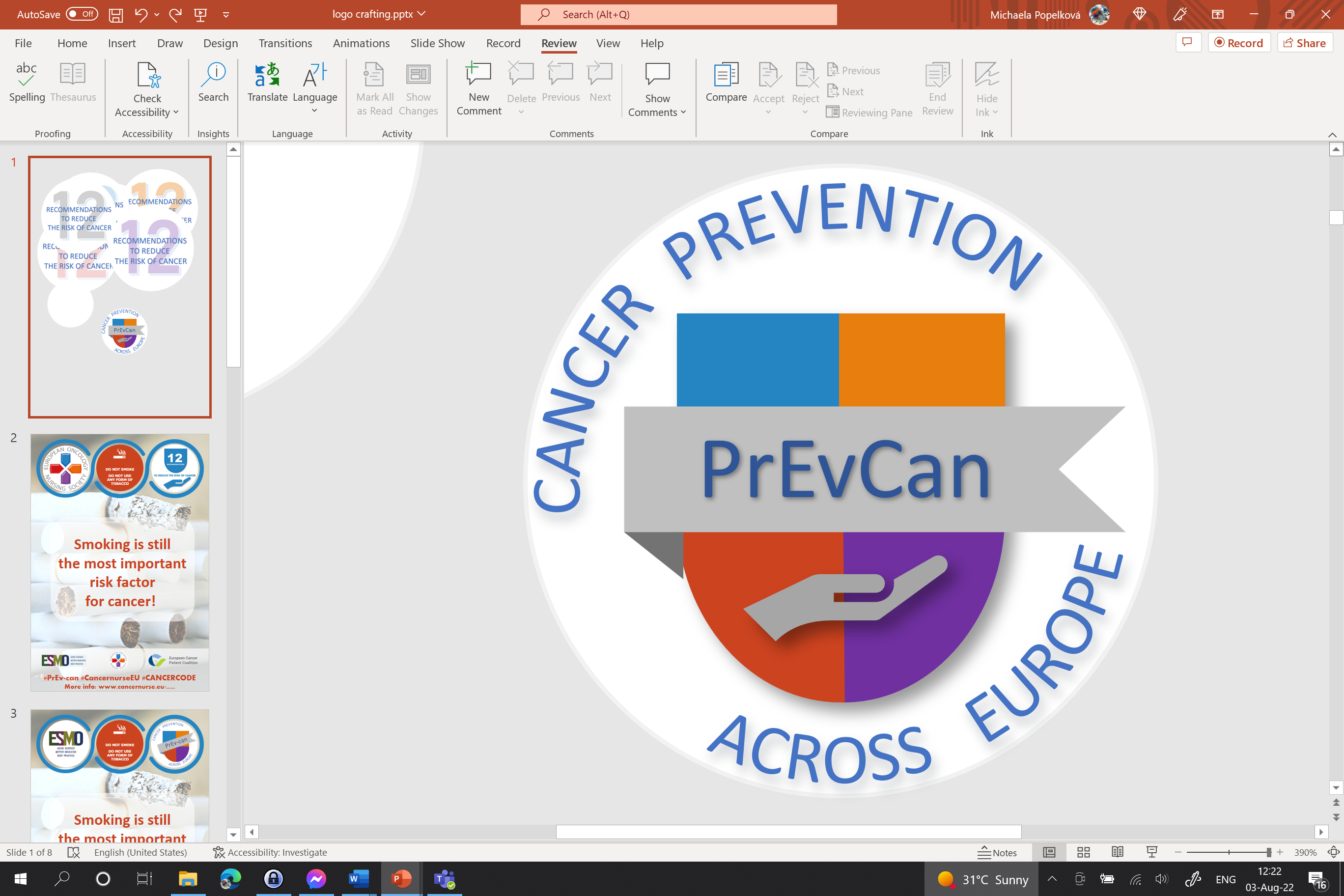 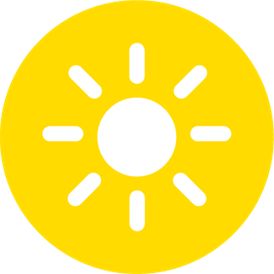 VERMIJD TE VEEL BLOOTSTELLING AAN DE ZONDFVDG
BESCHERM U TEGEN DE ZON
DFV
GA NIET NAAR DE ZONNEBANK
Voeg het logo van uw organisatie hier toe
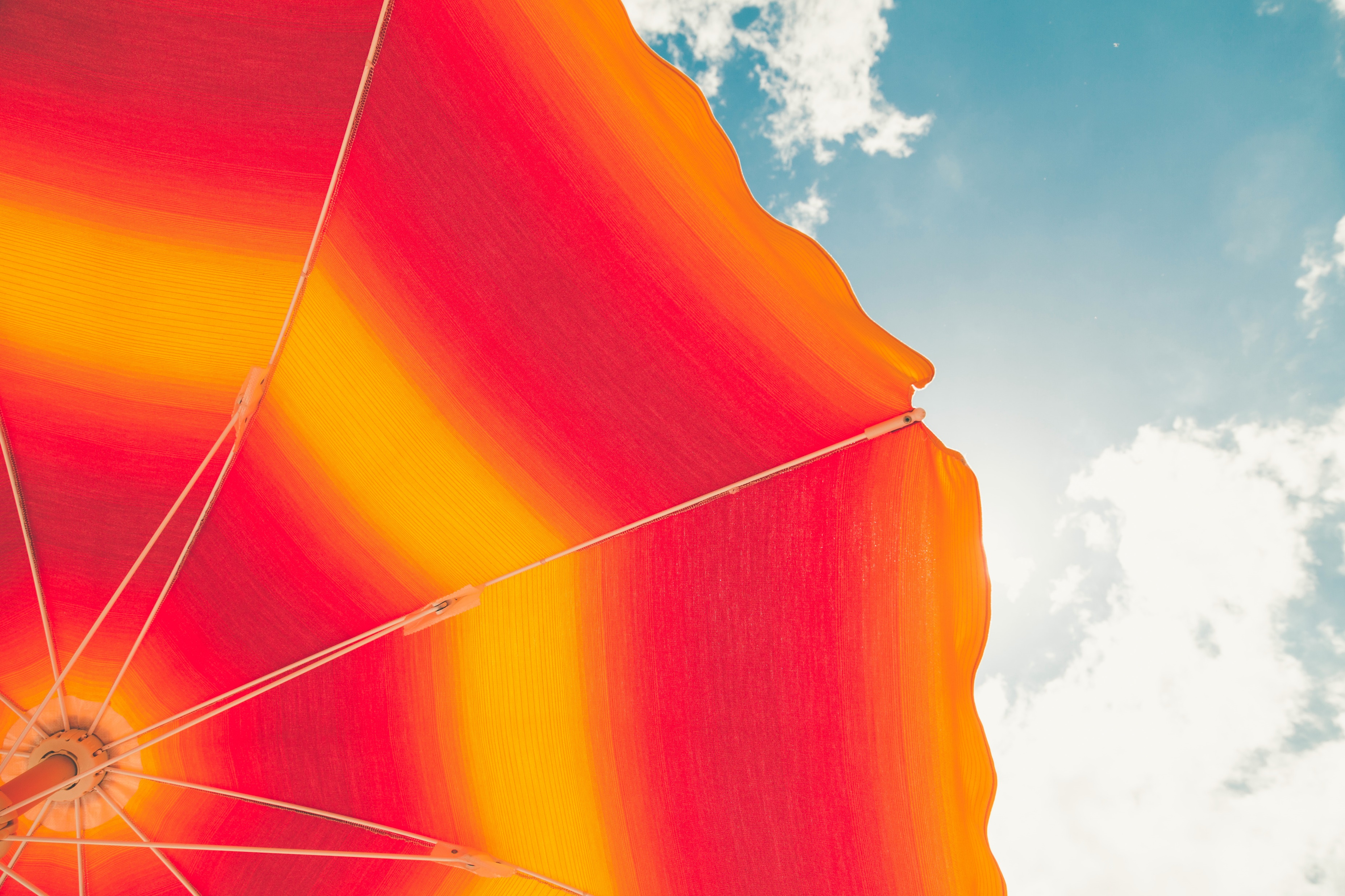 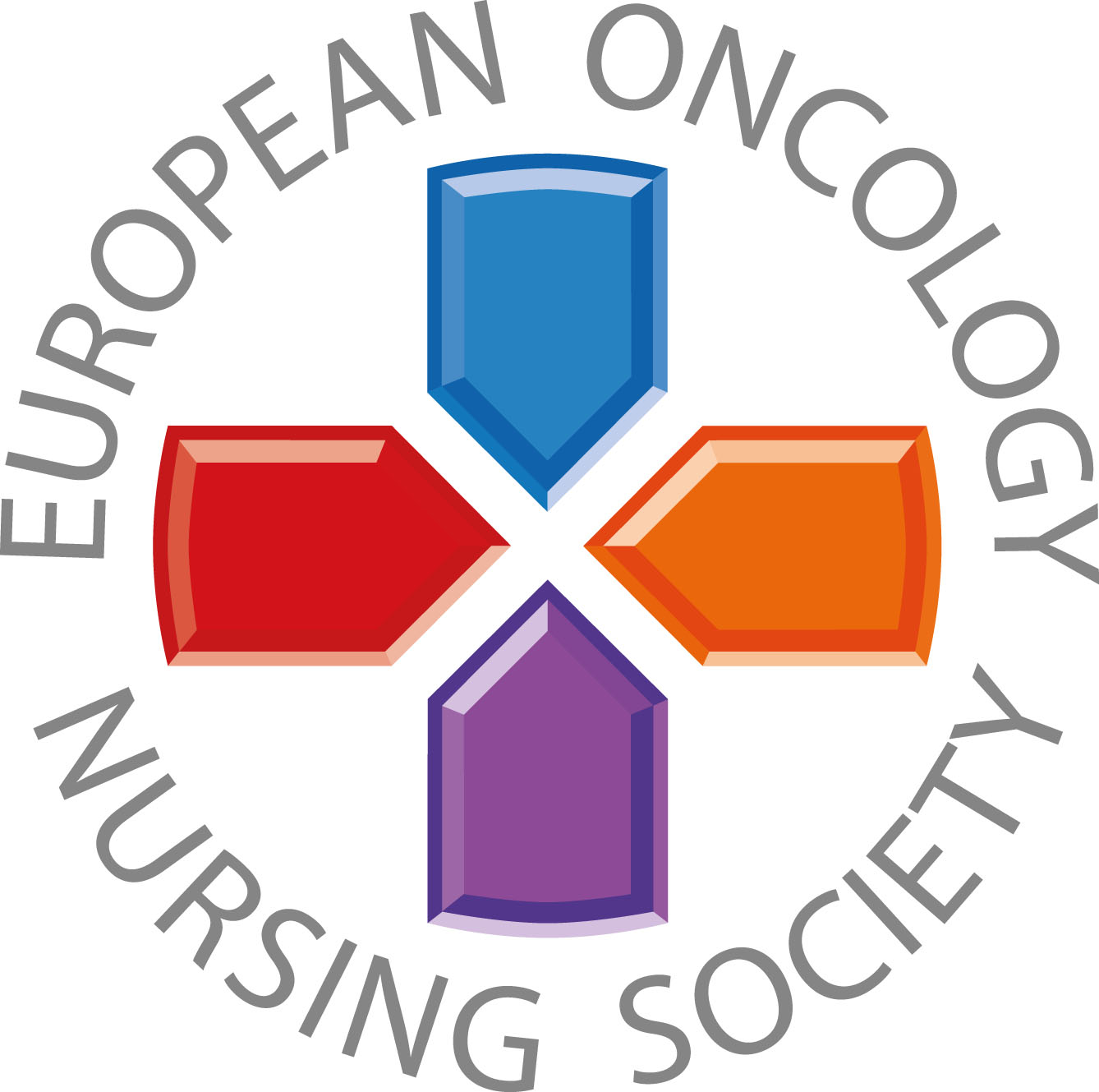 Blootstelling aan UV verhoogt uw risico op kanker. Geniet van de zon, maar wees beschermd.
#PrEvCan #CANCERCODE
De PrEvCan©-campagne is geïnitieerd door EONS en wordt samen met onze belangrijkste partner ESMO uitgevoerd. Meer informatie: www.cancernurse.eu/prevcan
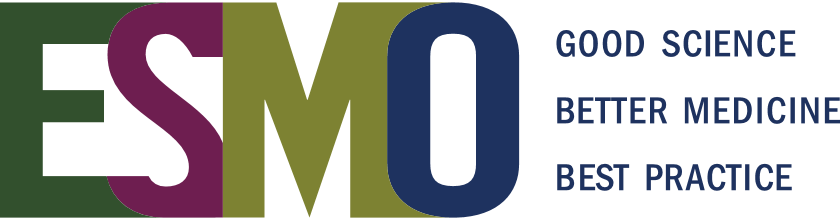 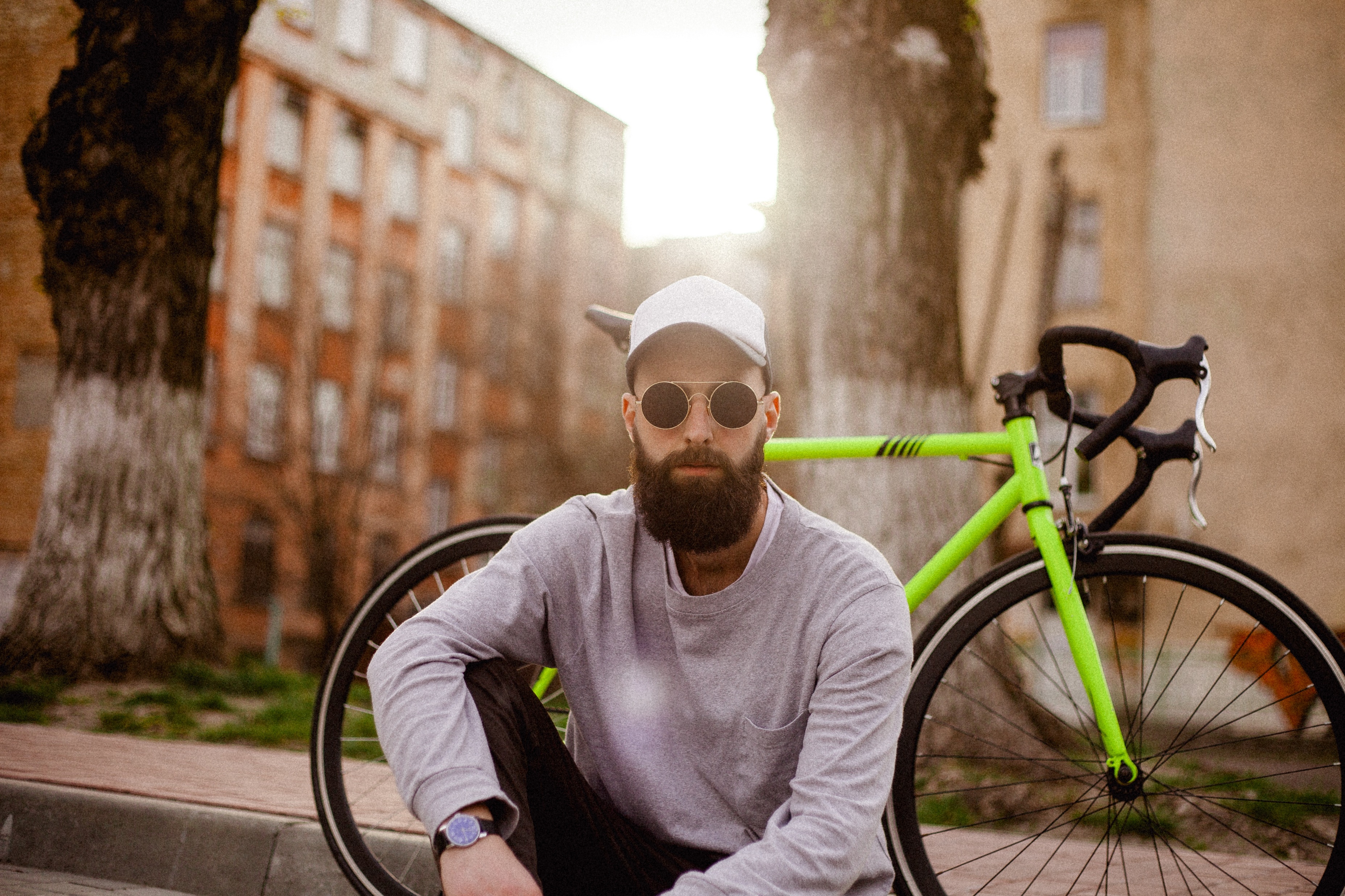 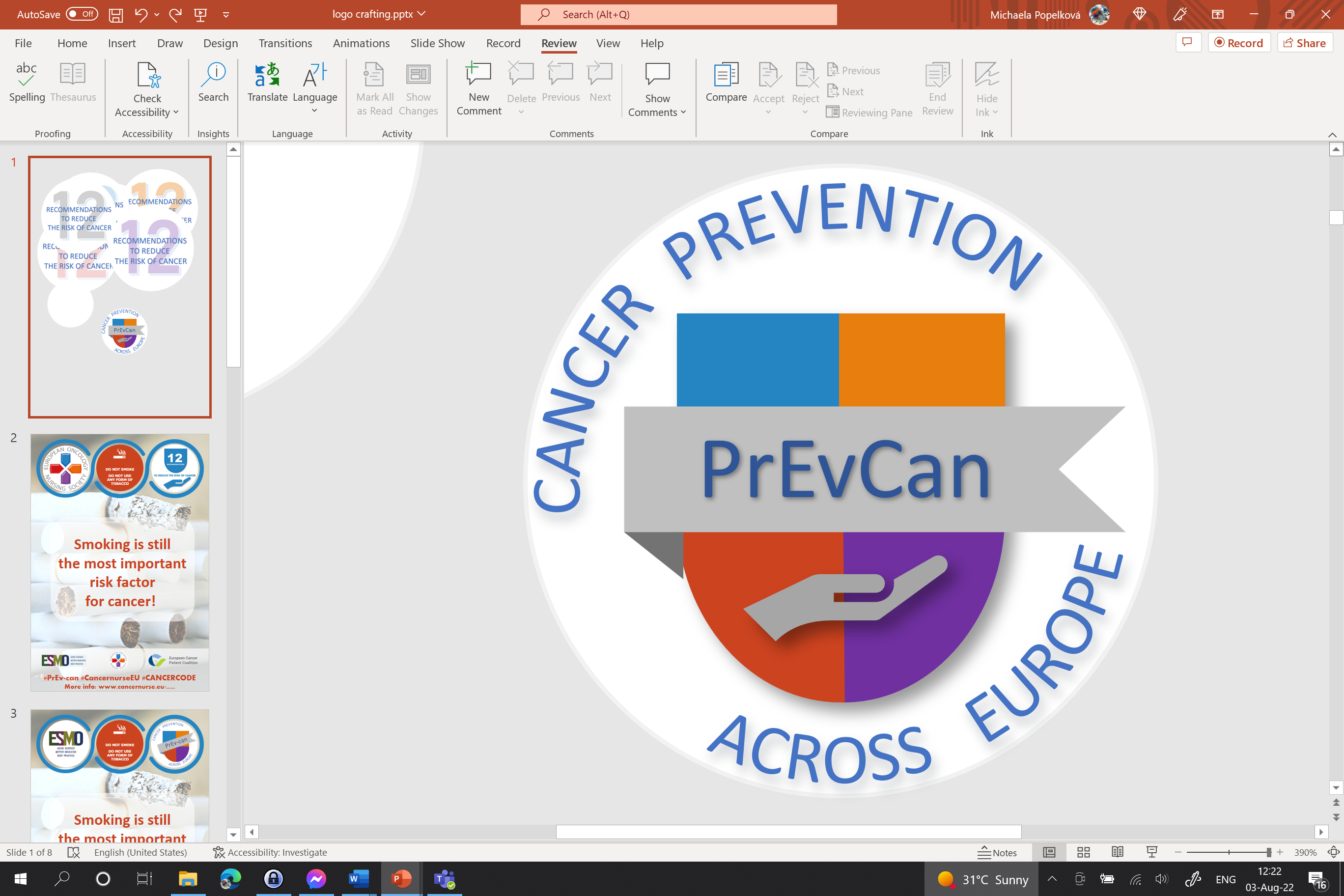 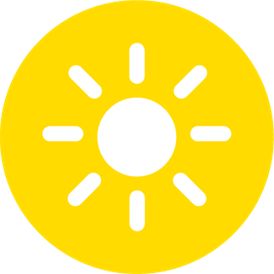 VERMIJD TE VEEL BLOOTSTELLING AAN DE ZONDFVDG
BESCHERM U TEGEN DE ZON
DFV
GA NIET NAAR DE ZONNEBANK
Voeg het logo van uw organisatie hier toe
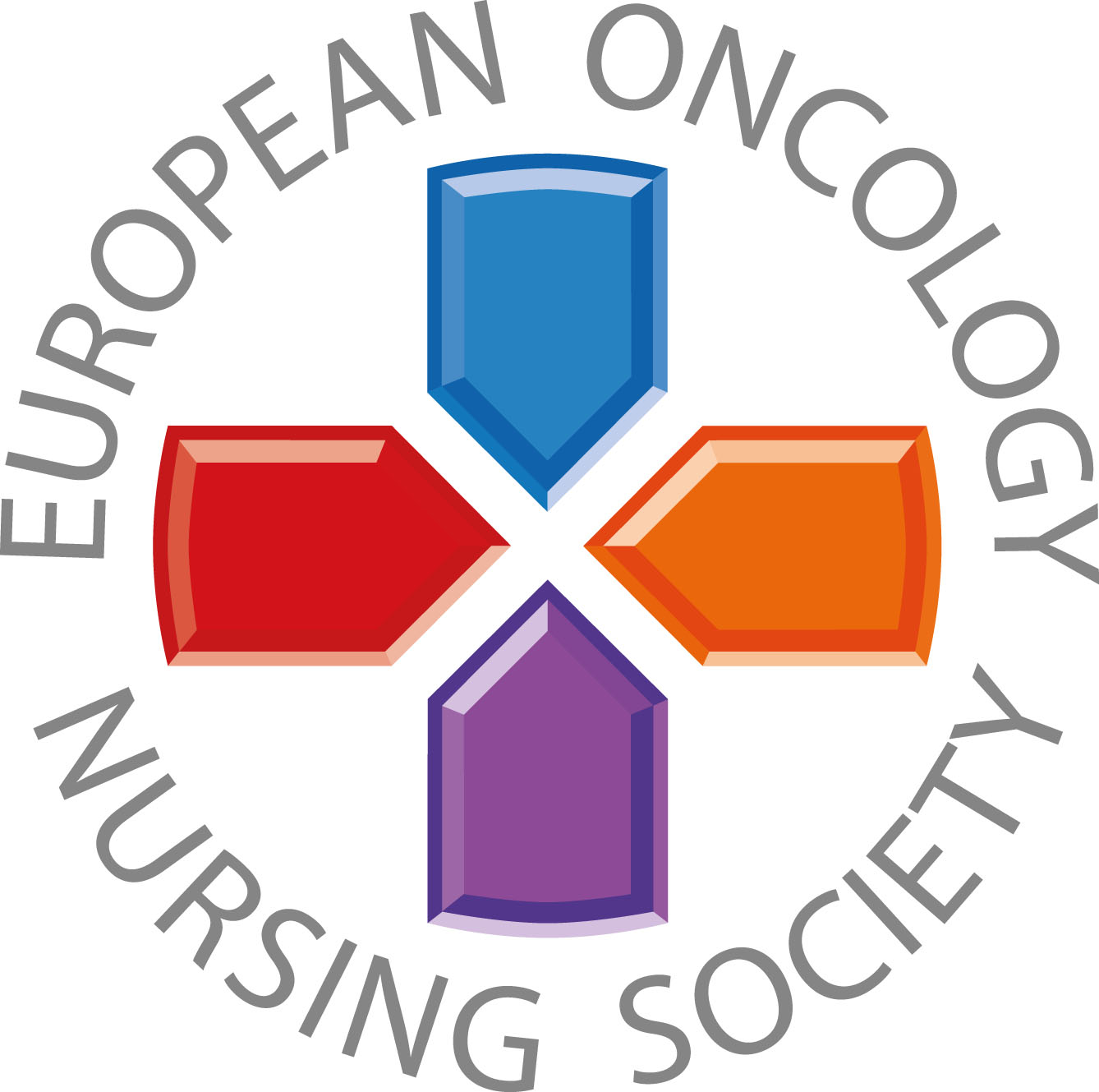 Blijf veilig in de zon! Bedek je en gebruik zonnecrème.
#PrEvCan #CANCERCODE
De PrEvCan©-campagne is geïnitieerd door EONS en wordt samen met onze belangrijkste partner ESMO uitgevoerd. Meer informatie: www.cancernurse.eu/prevcan
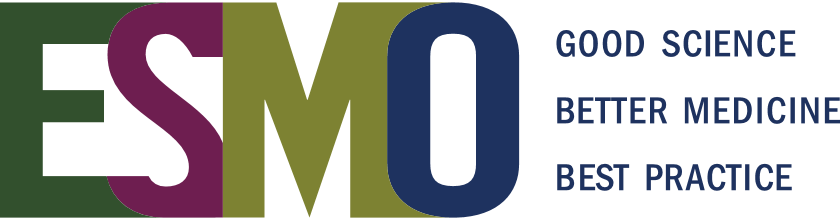 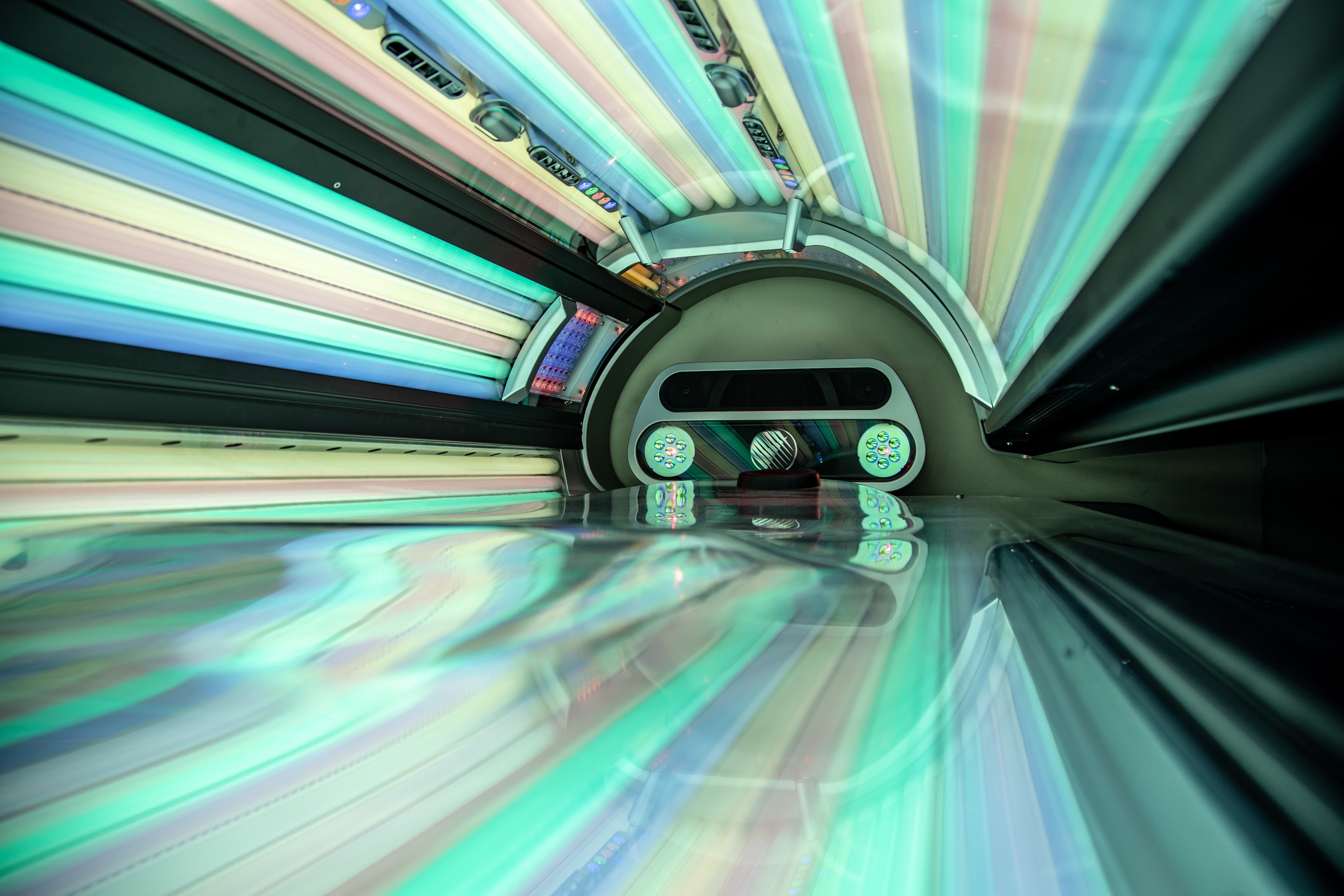 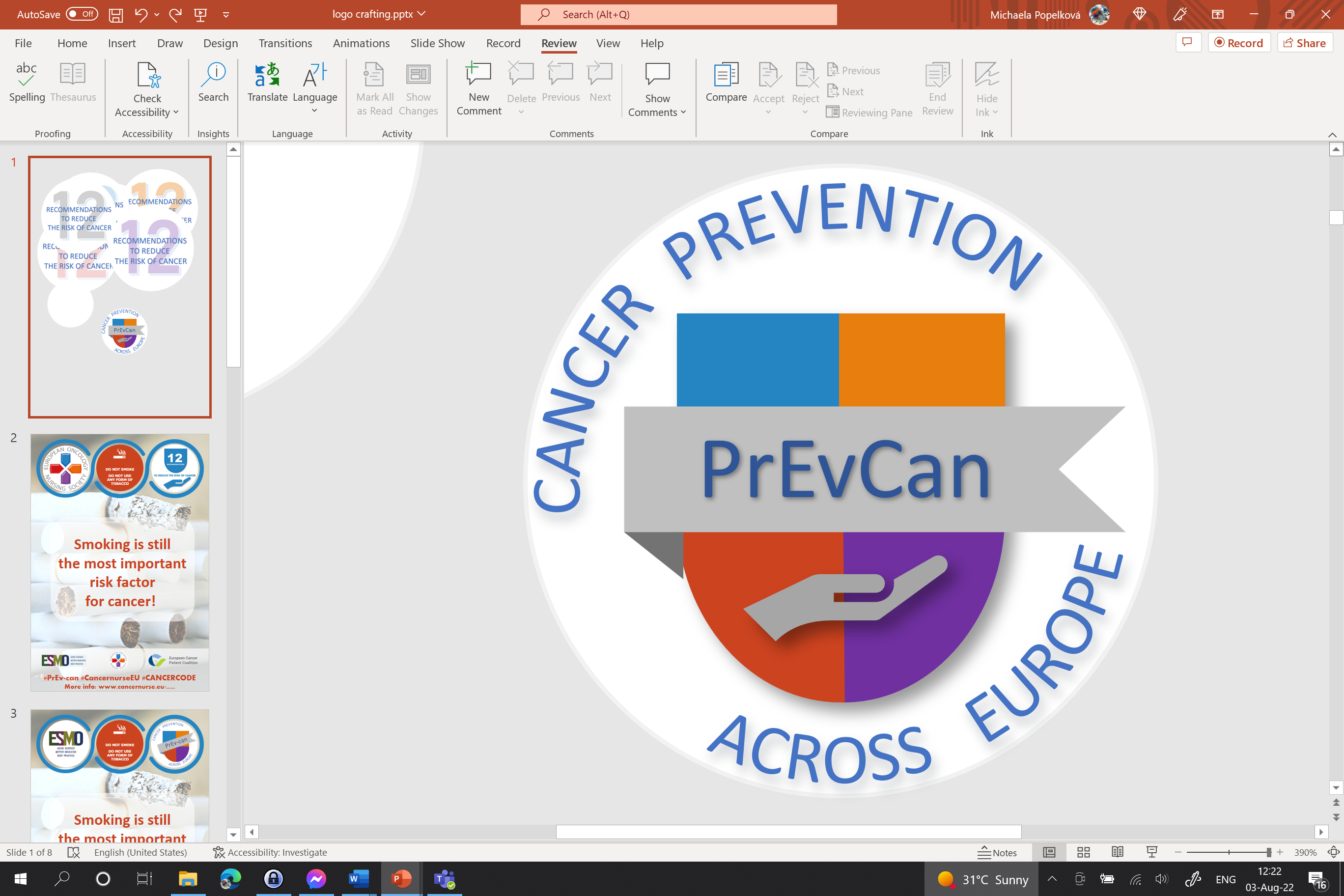 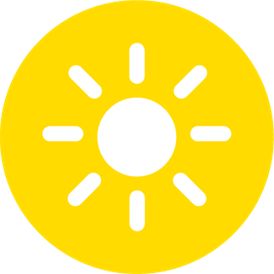 VERMIJD TE VEEL BLOOTSTELLING AAN DE ZONDFVDG
BESCHERM U TEGEN DE ZON
DFV
GA NIET NAAR DE ZONNEBANK
Voeg het logo van uw organisatie hier toe
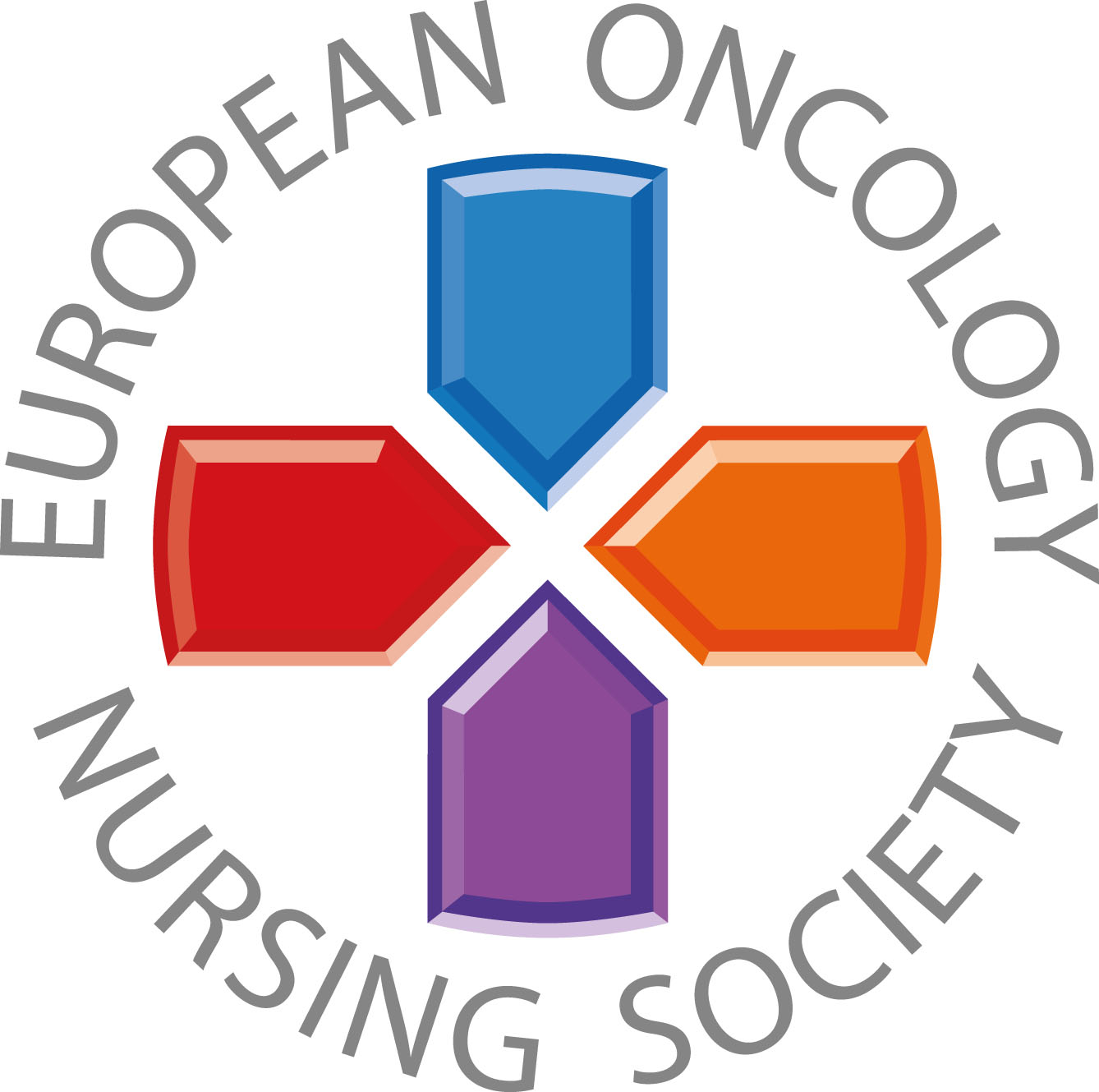 Het gebruik van zonnebanken is onveilig. Vermijd ze en doe zo uw huid een plezier.
#PrEvCan #CANCERCODE
De PrEvCan©-campagne is geïnitieerd door EONS en wordt samen met onze belangrijkste partner ESMO uitgevoerd. Meer informatie: www.cancernurse.eu/prevcan
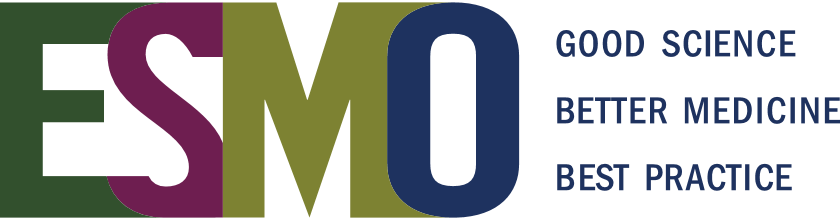 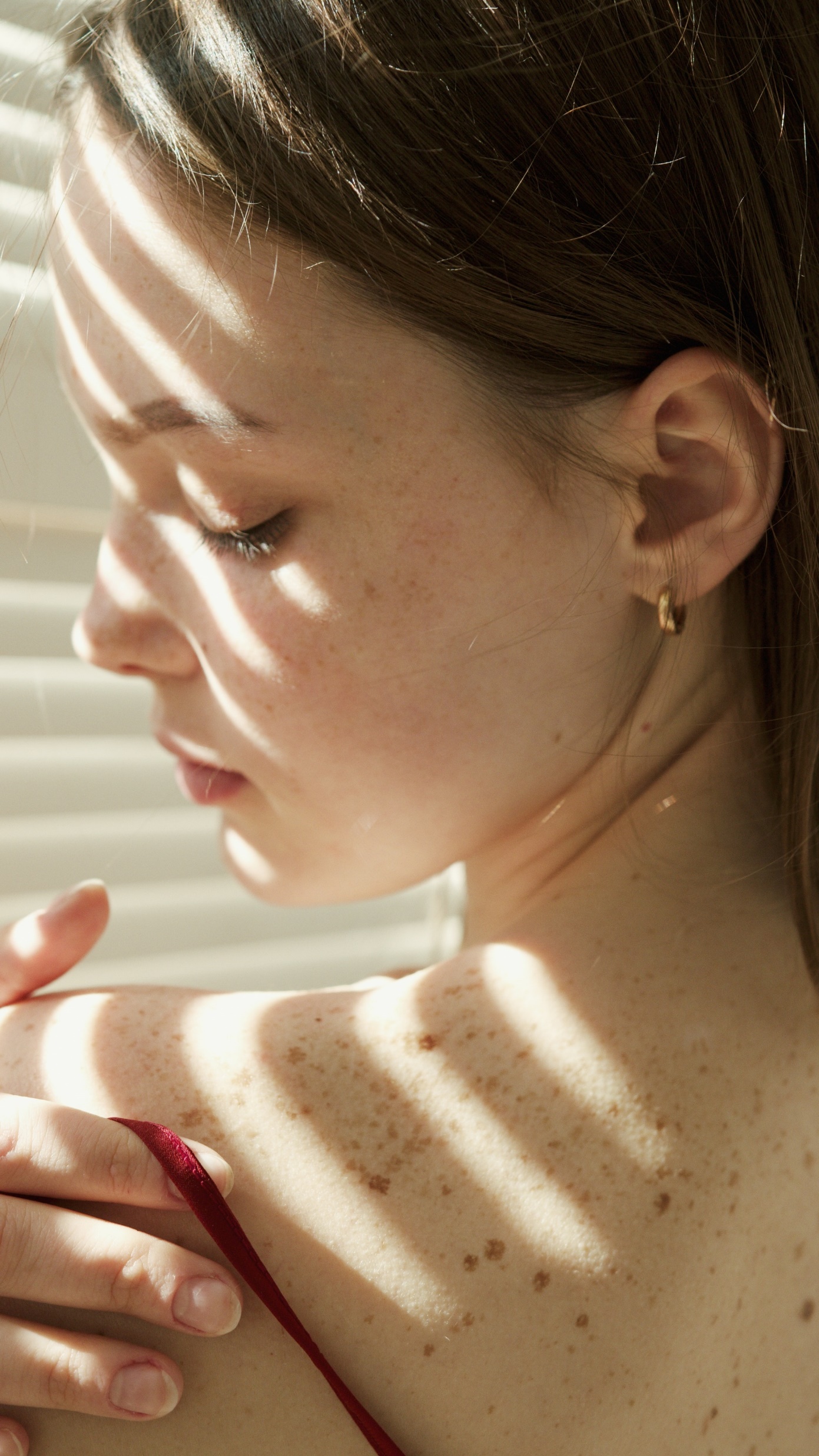 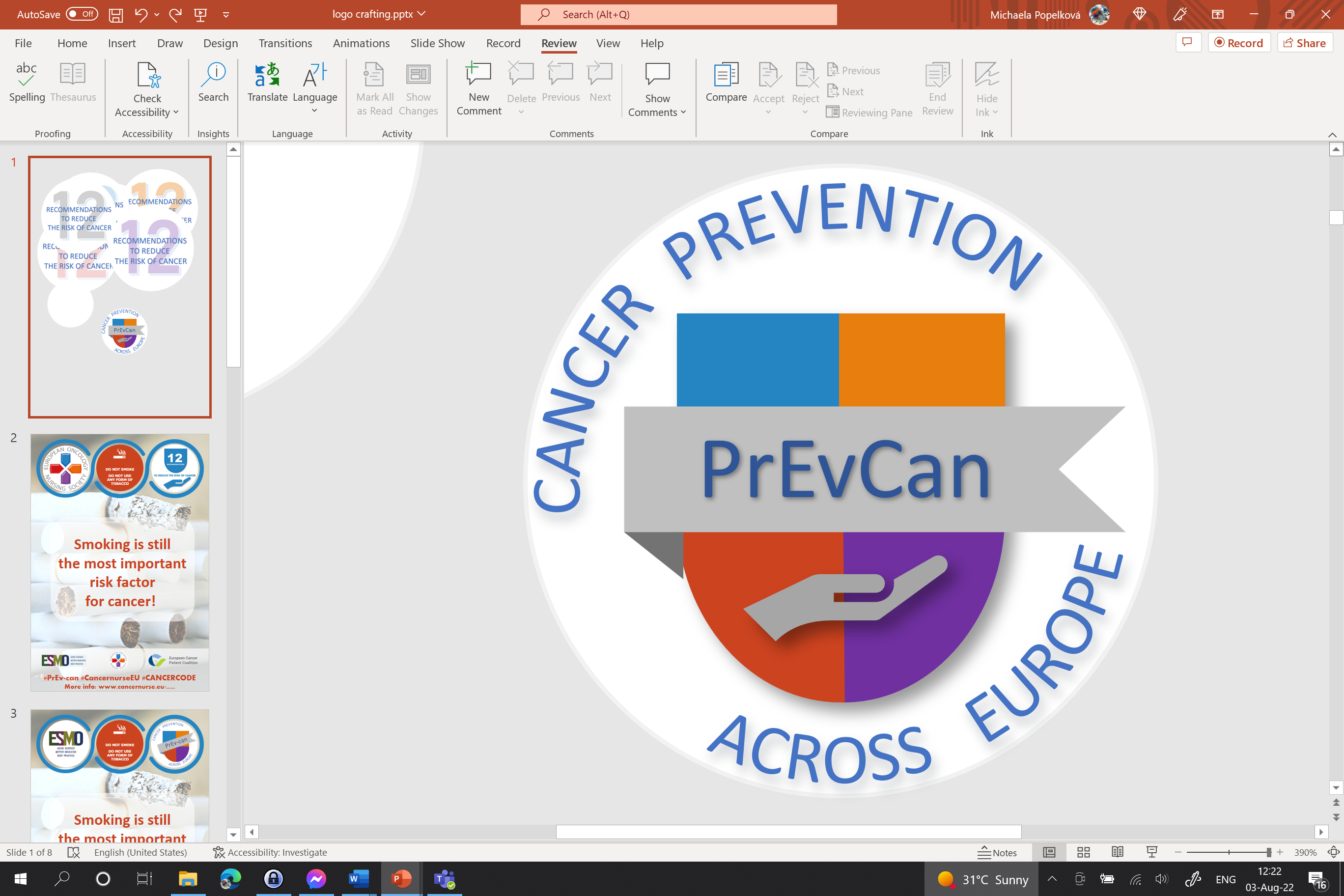 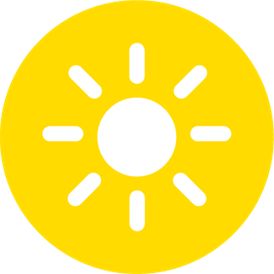 VERMIJD TE VEEL BLOOTSTELLING AAN DE ZONDFVDG
BESCHERM U TEGEN DE ZON
DFV
GA NIET NAAR DE ZONNEBANK
Voeg het logo van uw organisatie hier toe
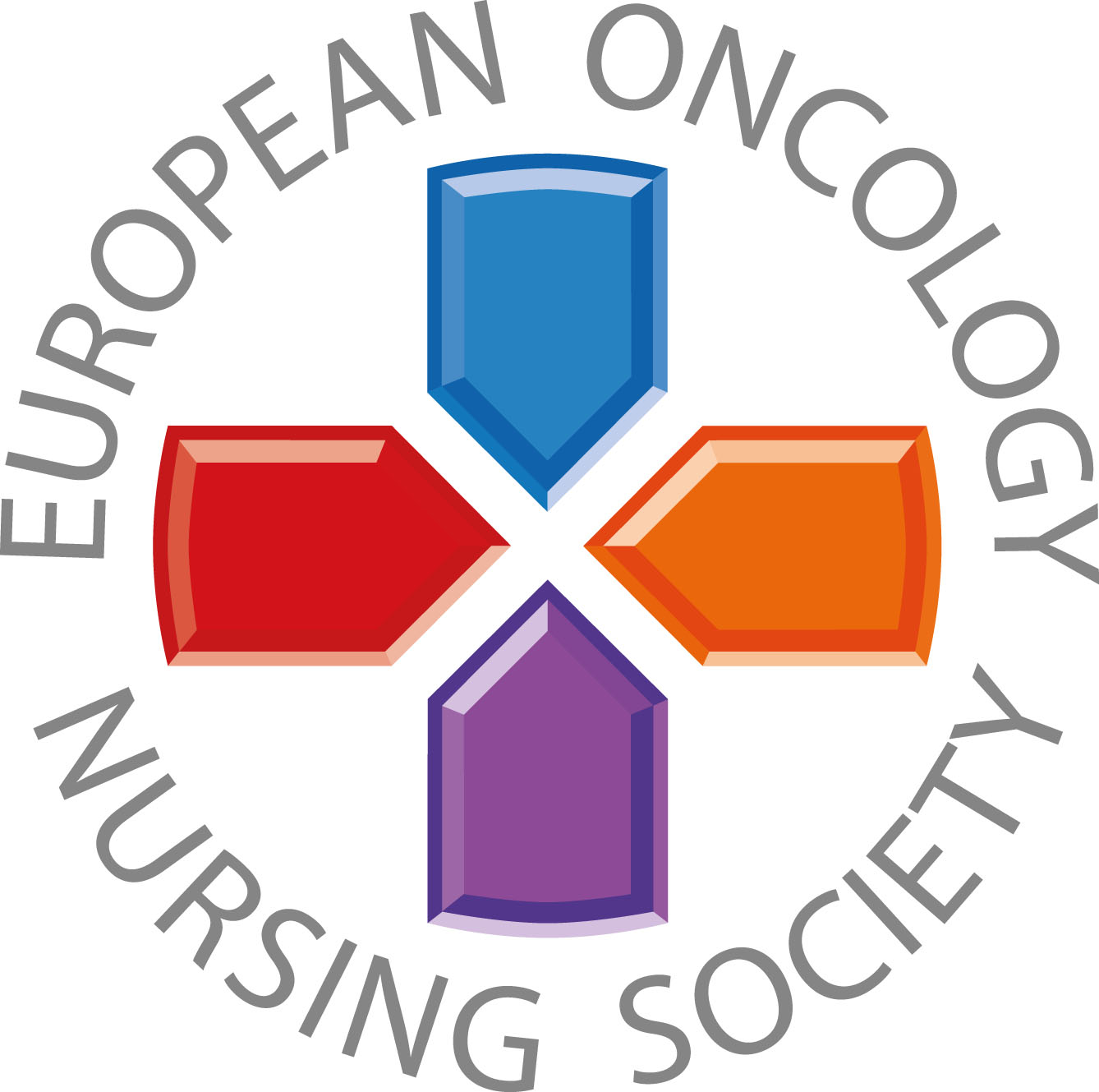 Controleer uw huid regelmatig op veranderingen. Neem altijd contact op met uw zorgverlener als u zich zorgen maakt.
#PrEvCan #CANCERCODE
De PrEvCan©-campagne is geïnitieerd door EONS en wordt samen met onze belangrijkste partner ESMO uitgevoerd. Meer informatie: www.cancernurse.eu/prevcan
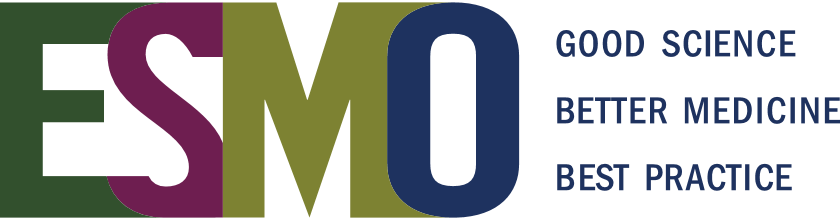 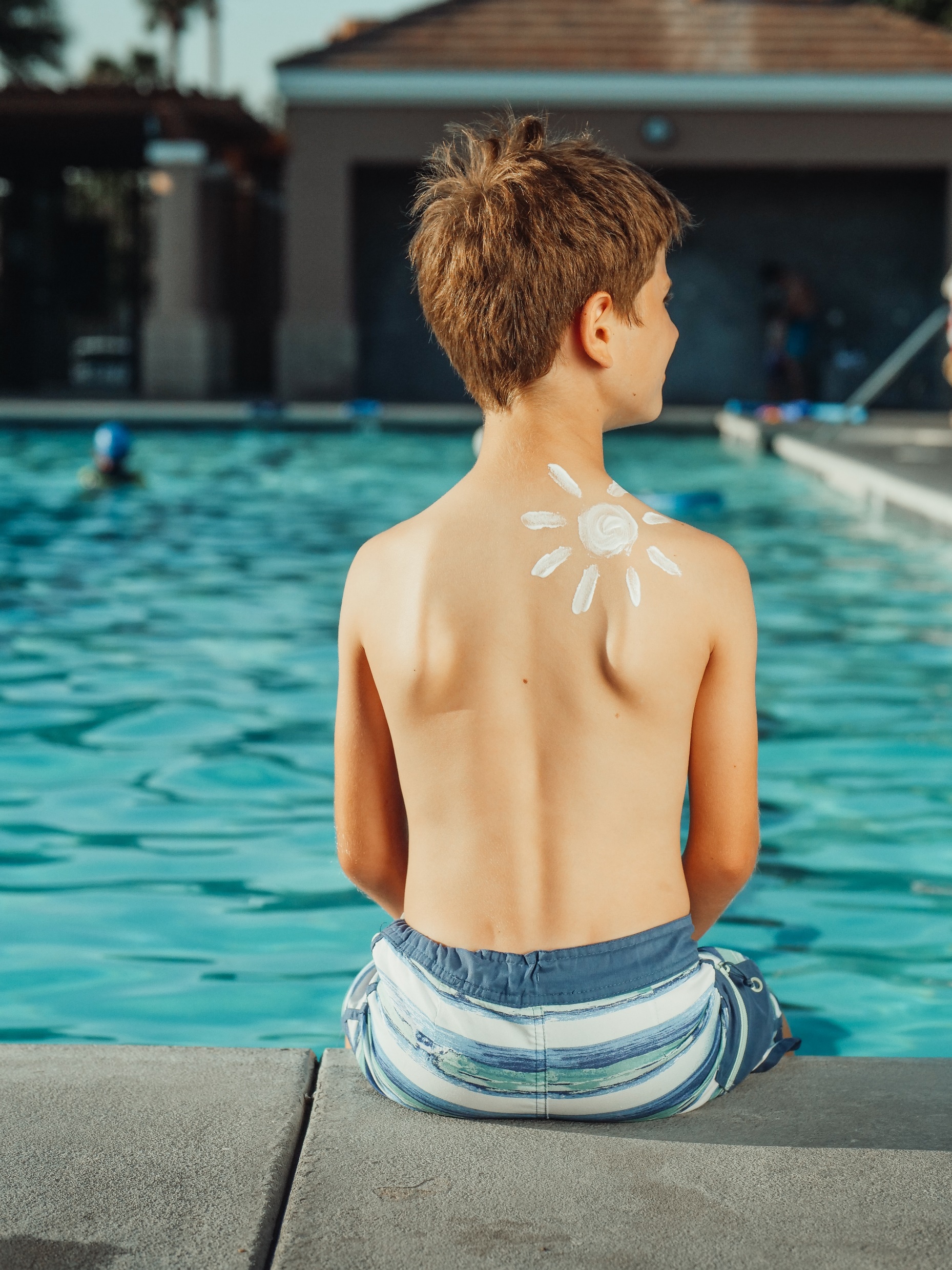 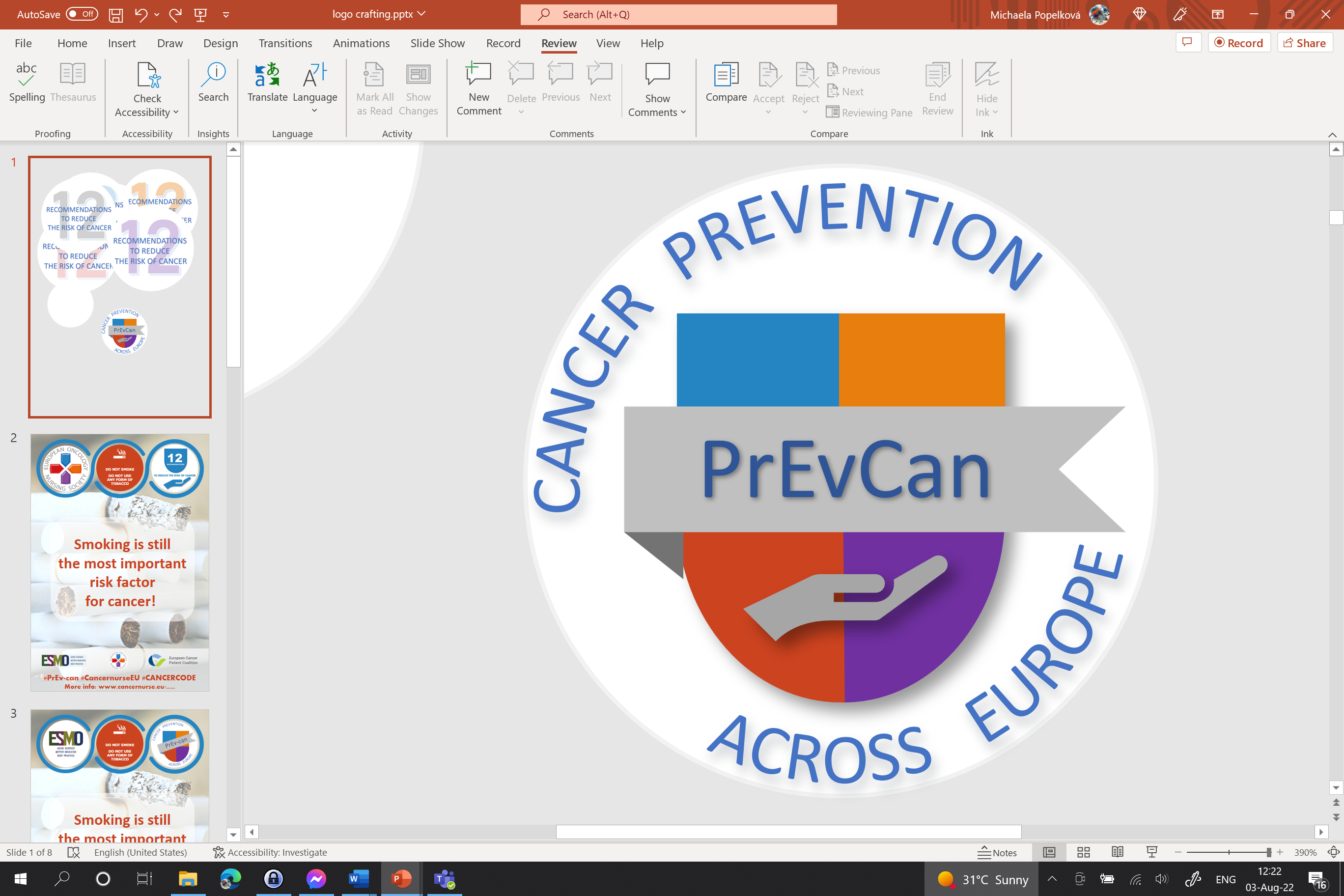 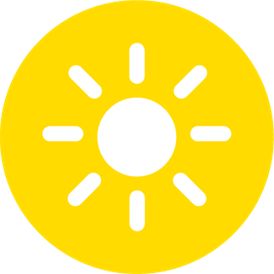 VERMIJD TE VEEL BLOOTSTELLING AAN DE ZONDFVDG
BESCHERM U TEGEN DE ZON
DFV
GA NIET NAAR DE ZONNEBANK
Voeg het logo van uw organisatie hier toe
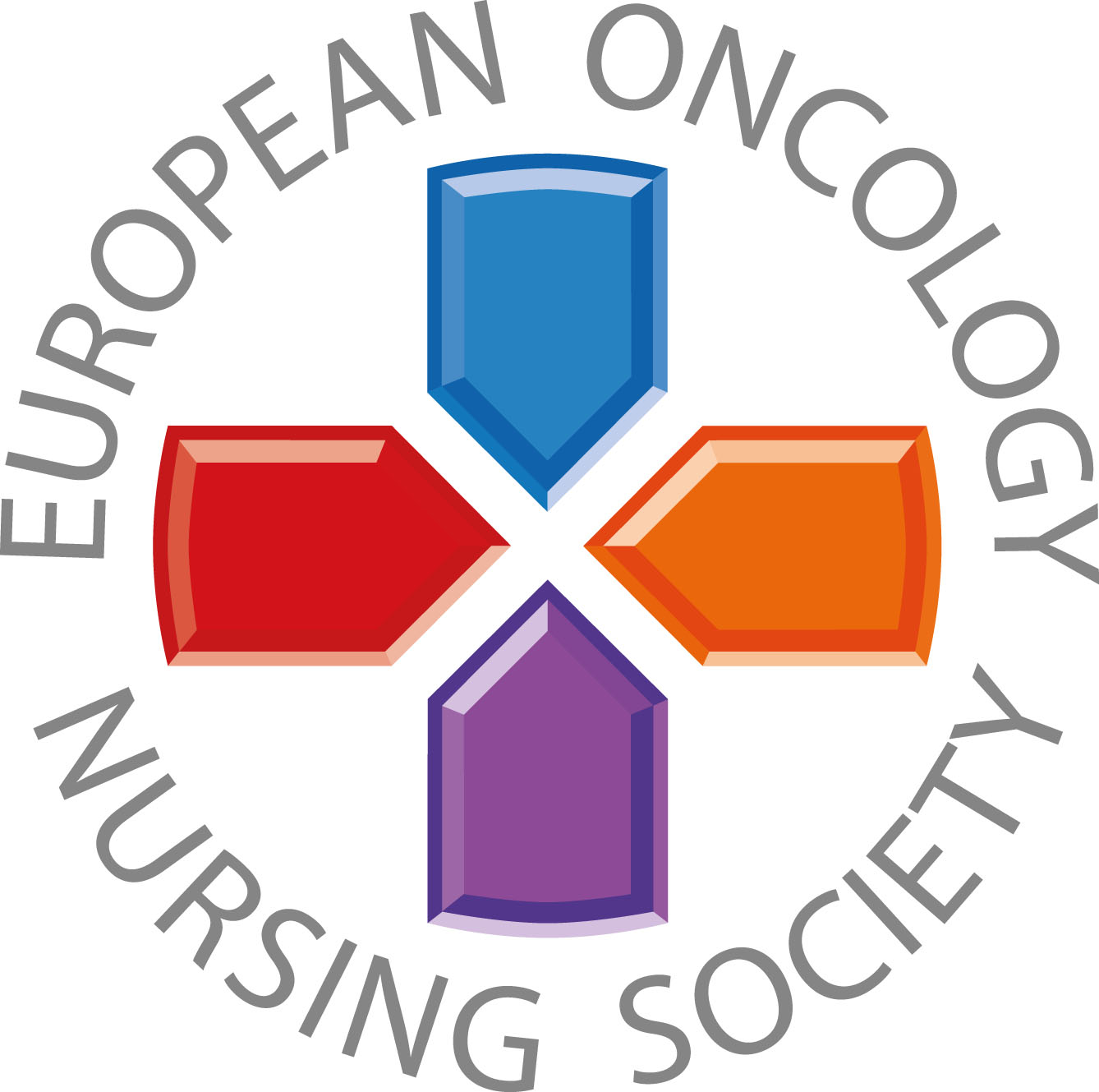 Kinderen en jongeren zijn bijzonder kwetsbaar voor huidbeschadiging door de zon
#PrEvCan #CANCERCODE
De PrEvCan©-campagne is geïnitieerd door EONS en wordt samen met onze belangrijkste partner ESMO uitgevoerd. Meer informatie: www.cancernurse.eu/prevcan
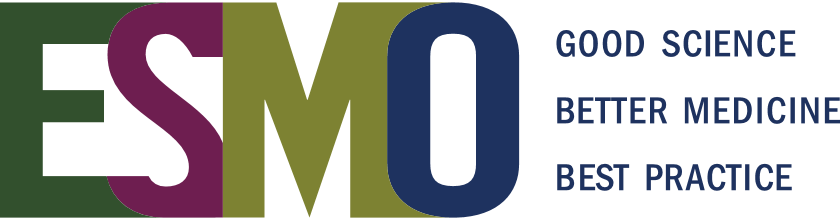 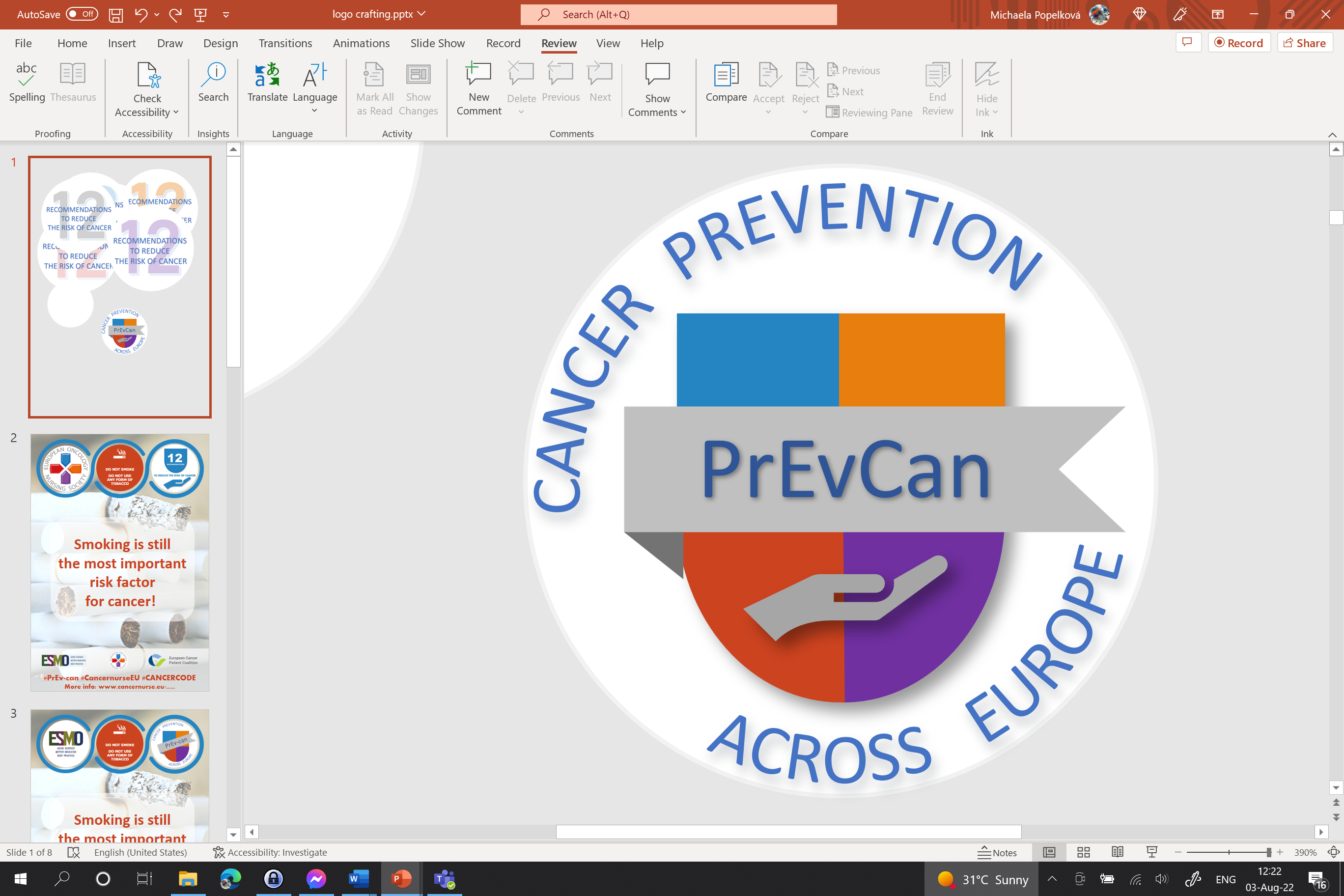 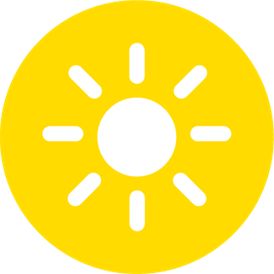 VERMIJD TE VEEL BLOOTSTELLING AAN DE ZONDFVDG
BESCHERM U TEGEN DE ZON
DFV
GA NIET NAAR DE ZONNEBANK
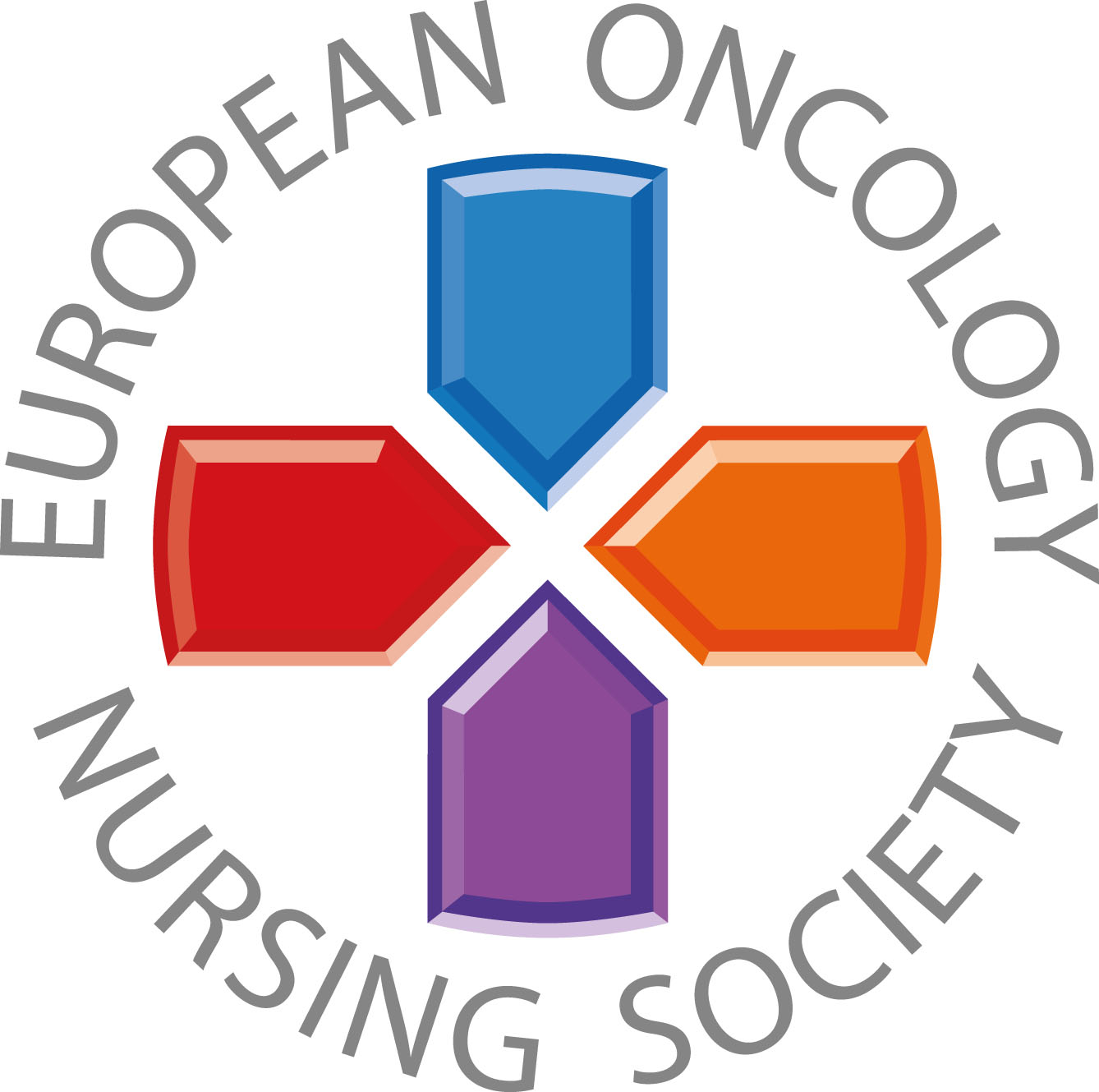 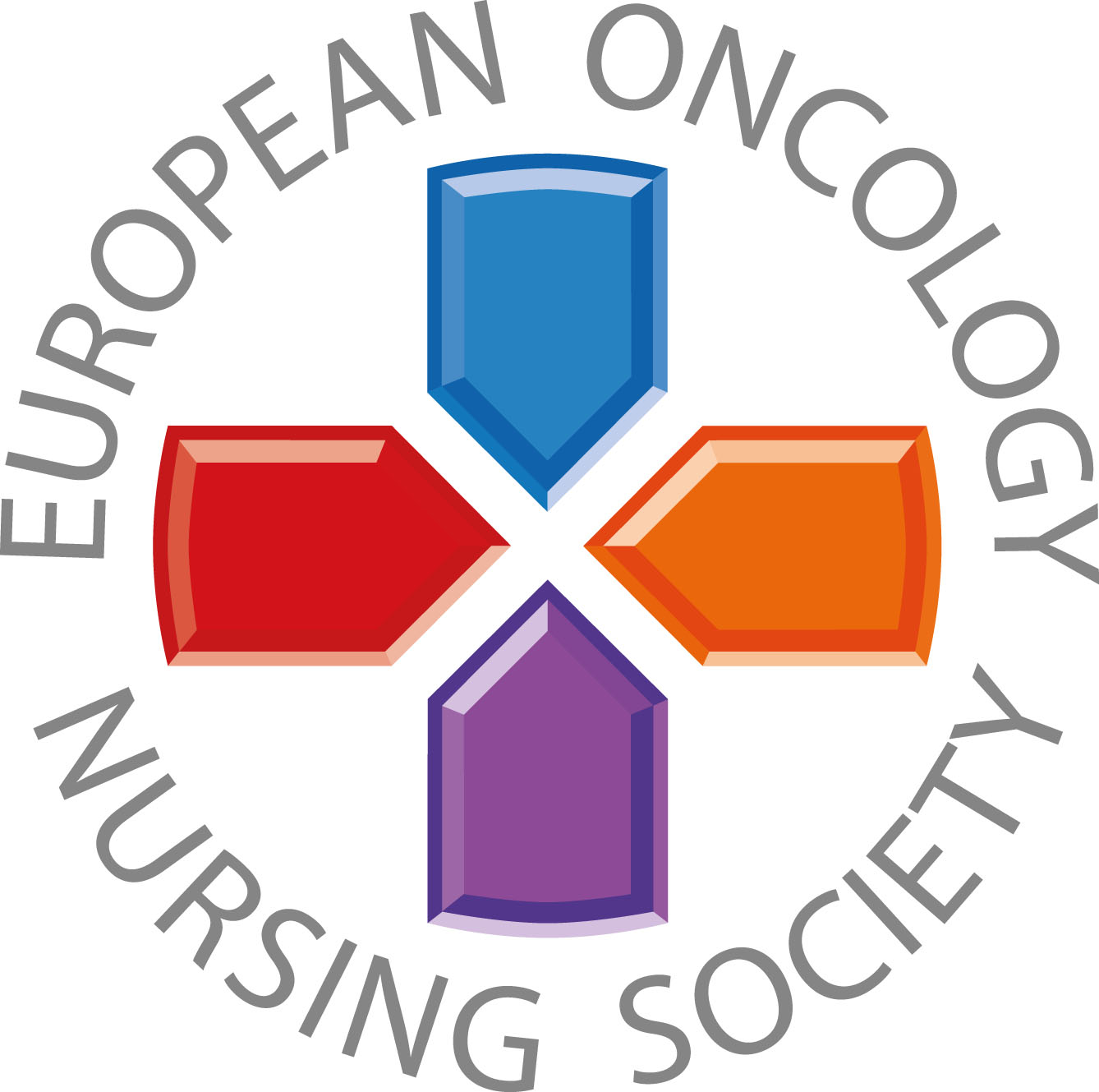 Boodschap voor de zorgverleners
#PrEvCan #CANCERCODE
De PrEvCan©-campagne is geïnitieerd door EONS en wordt samen met onze belangrijkste partner ESMO uitgevoerd. Meer informatie: www.cancernurse.eu/prevcan
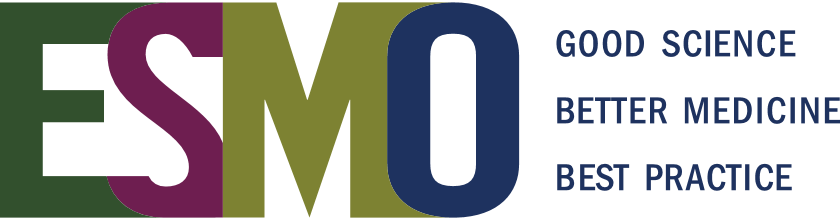 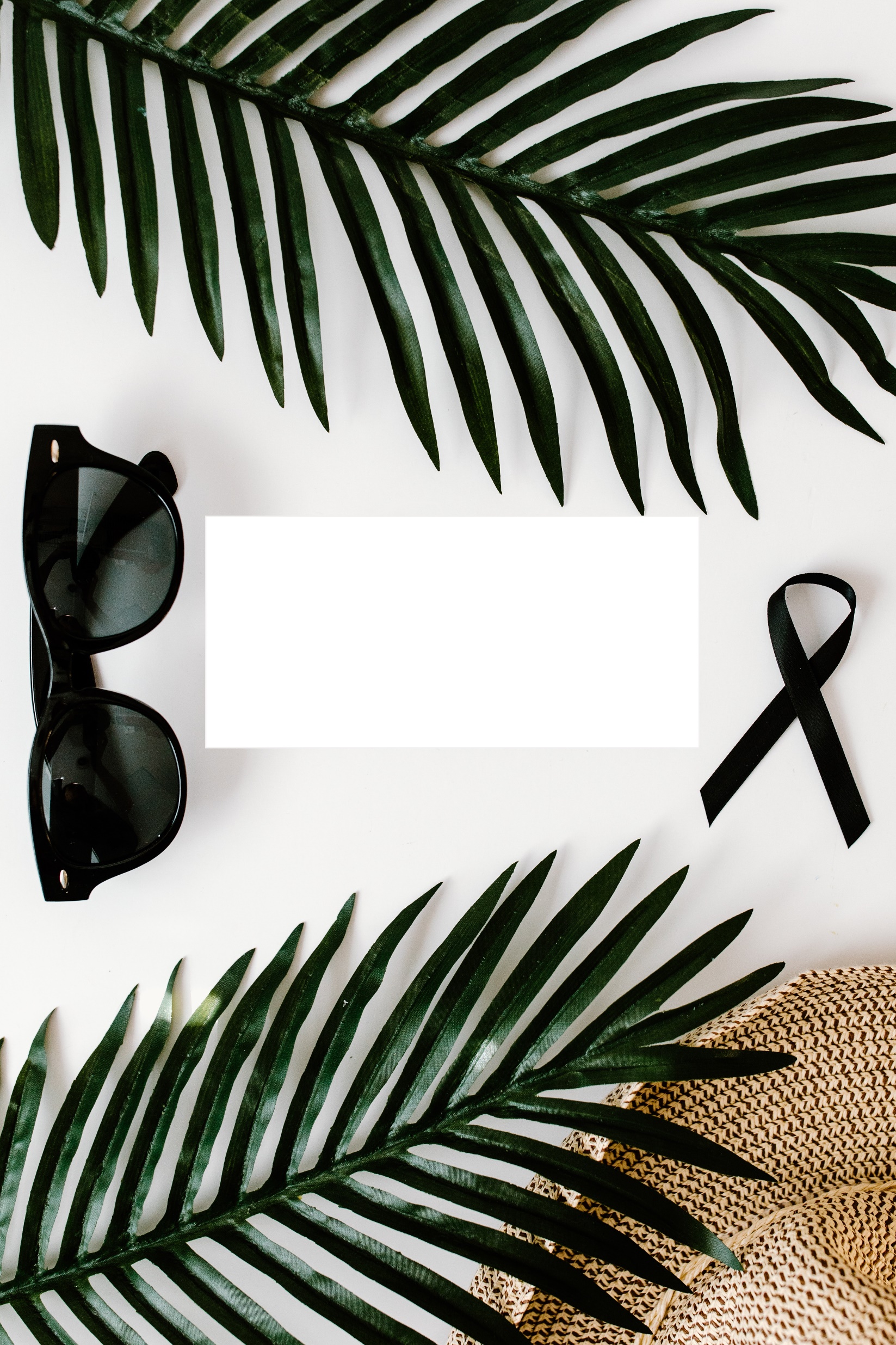 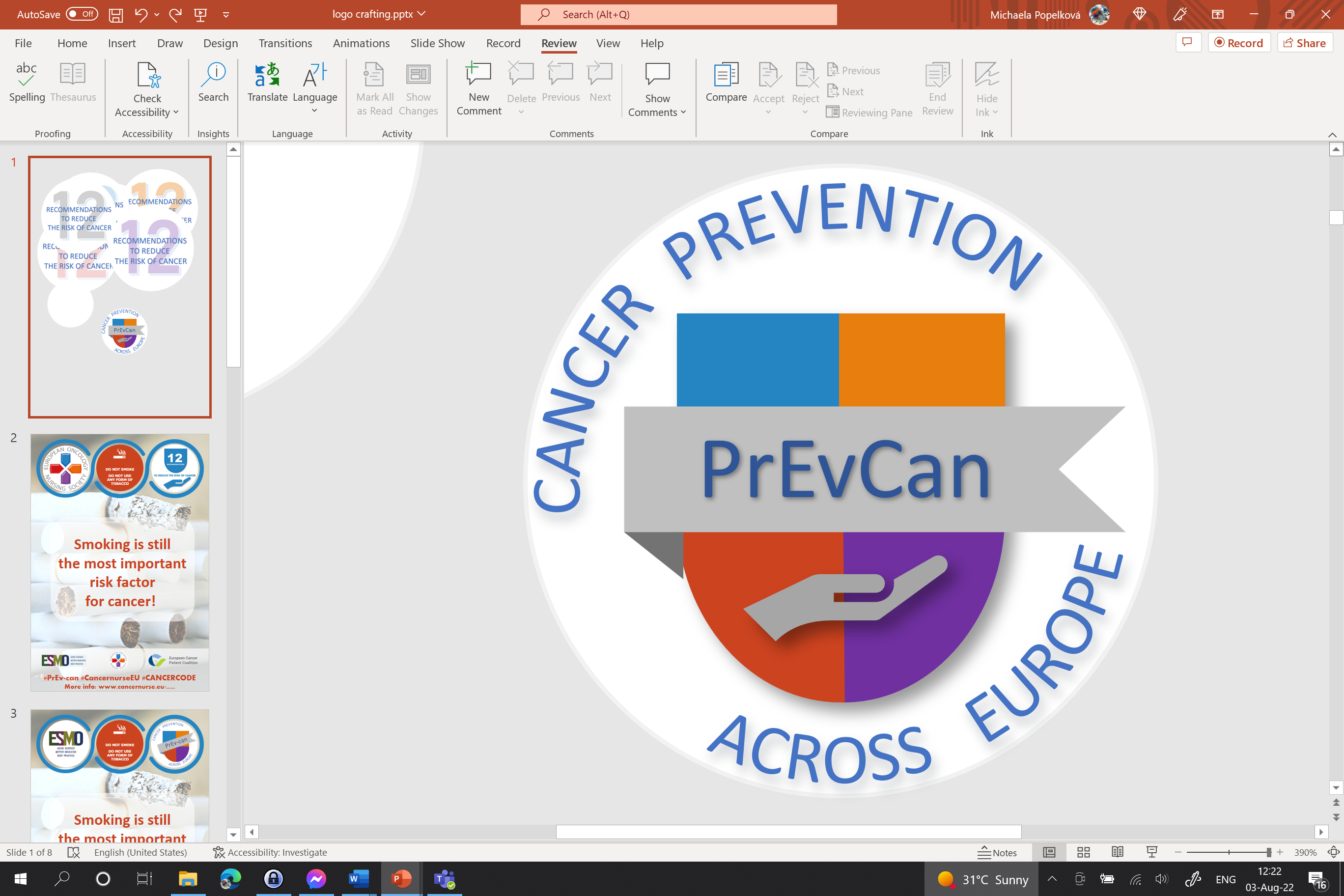 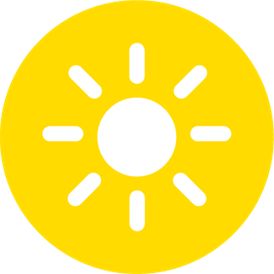 VERMIJD TE VEEL BLOOTSTELLING AAN DE ZONDFVDG
BESCHERM U TEGEN DE ZON
DFV
GA NIET NAAR DE ZONNEBANK
Voeg het logo van uw organisatie hier toe
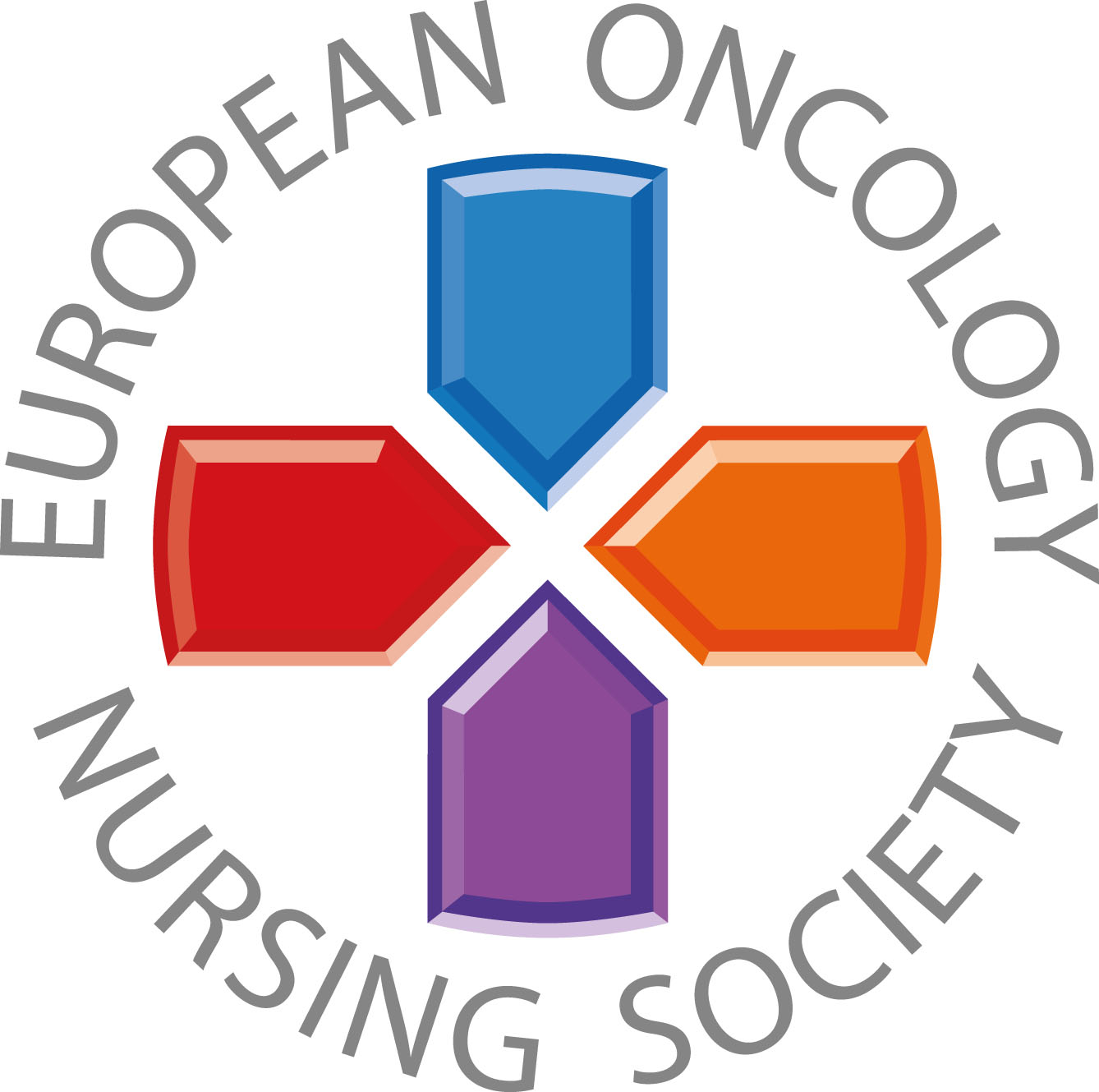 Melanoom komt steeds vaker voor en doodt jaarlijks meer dan 20.000 mensen in Europa
#PrEvCan #CANCERCODE
De PrEvCan©-campagne is geïnitieerd door EONS en wordt samen met onze belangrijkste partner ESMO uitgevoerd. Meer informatie: www.cancernurse.eu/prevcan
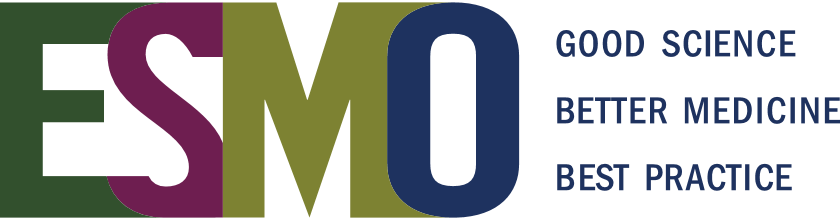 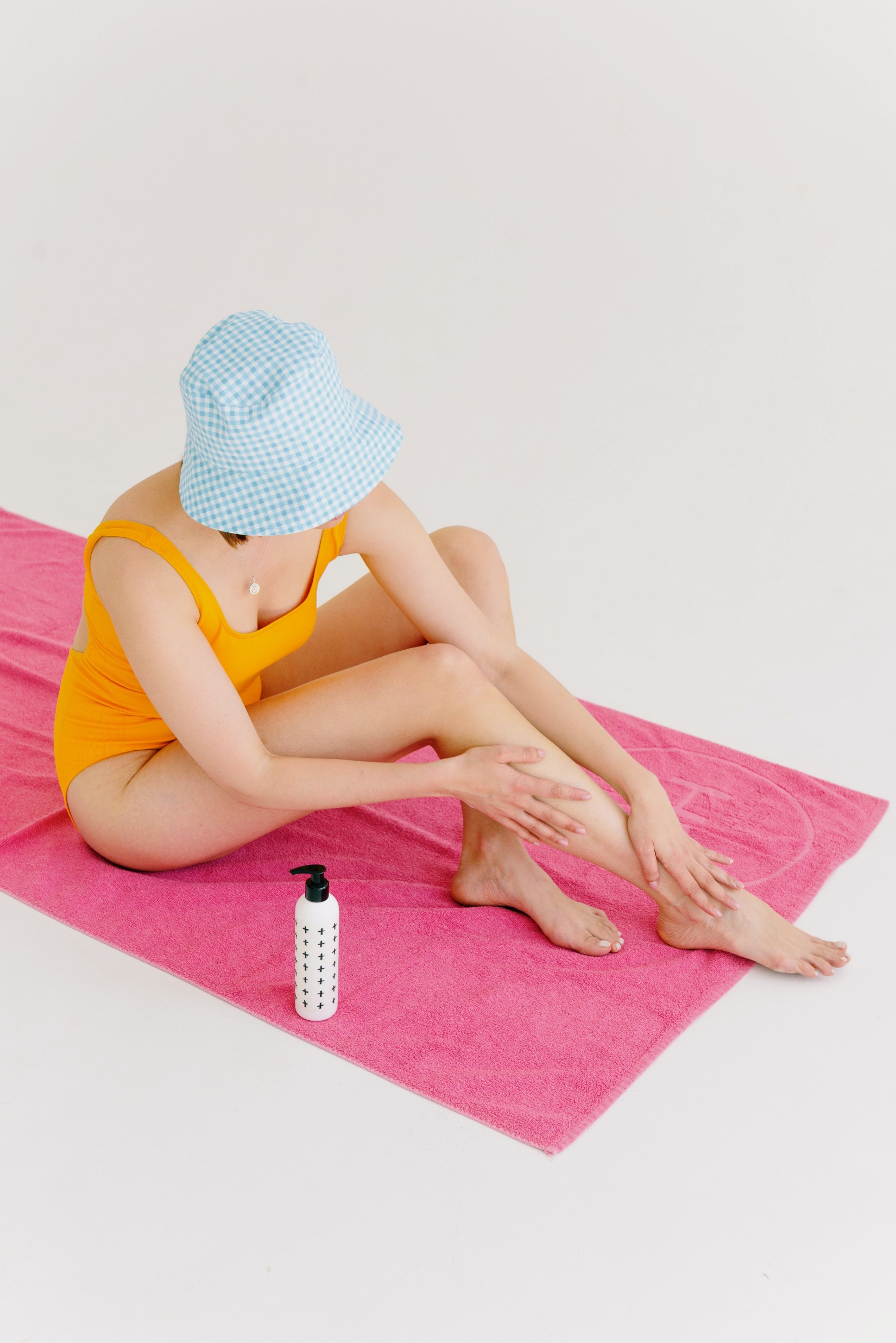 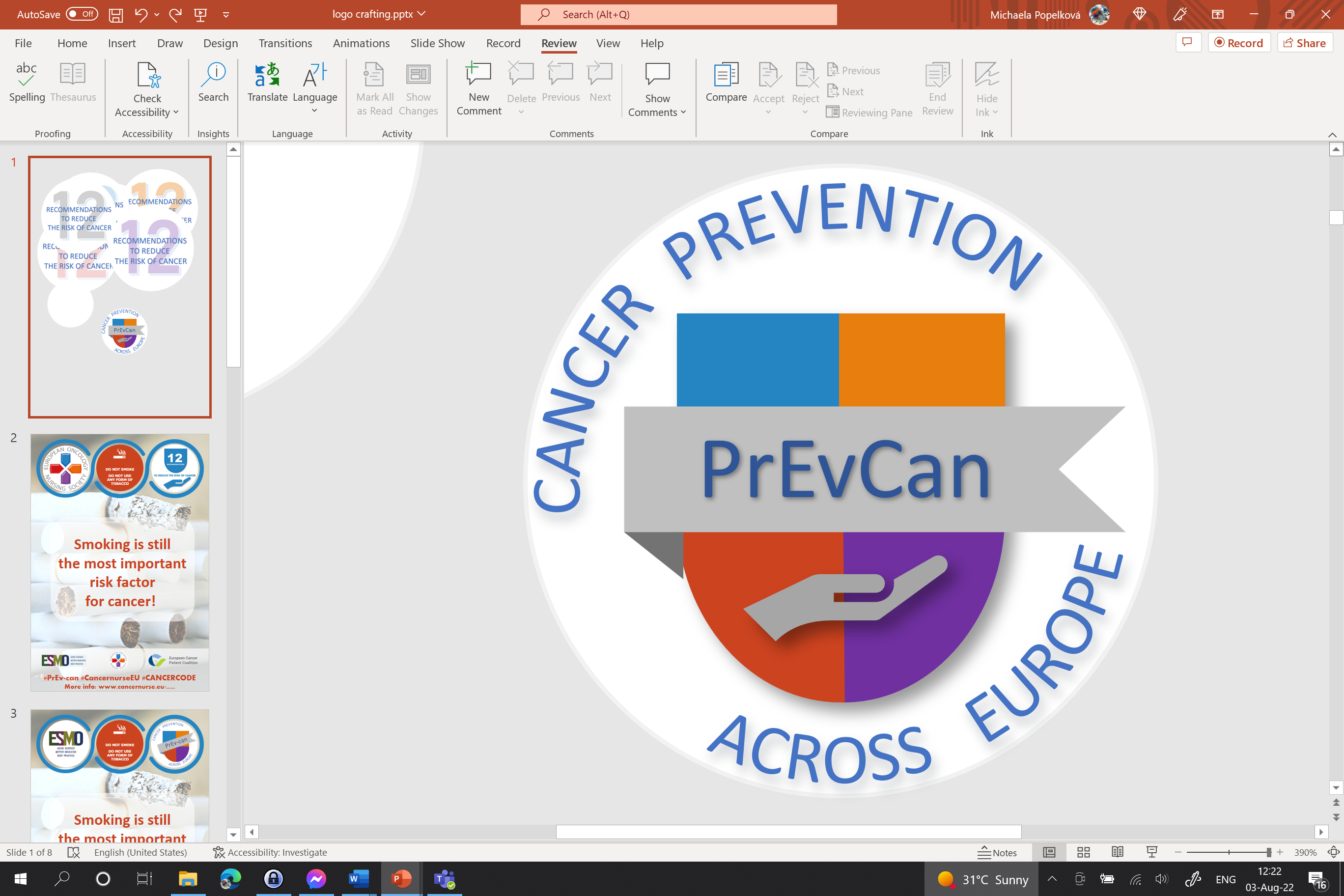 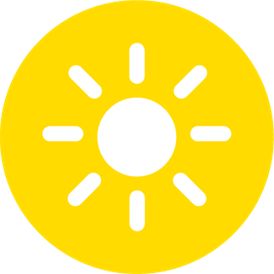 VERMIJD TE VEEL BLOOTSTELLING AAN DE ZONDFVDG
BESCHERM U TEGEN DE ZON
DFV
GA NIET NAAR DE ZONNEBANK
Voeg het logo van uw organisatie hier toe
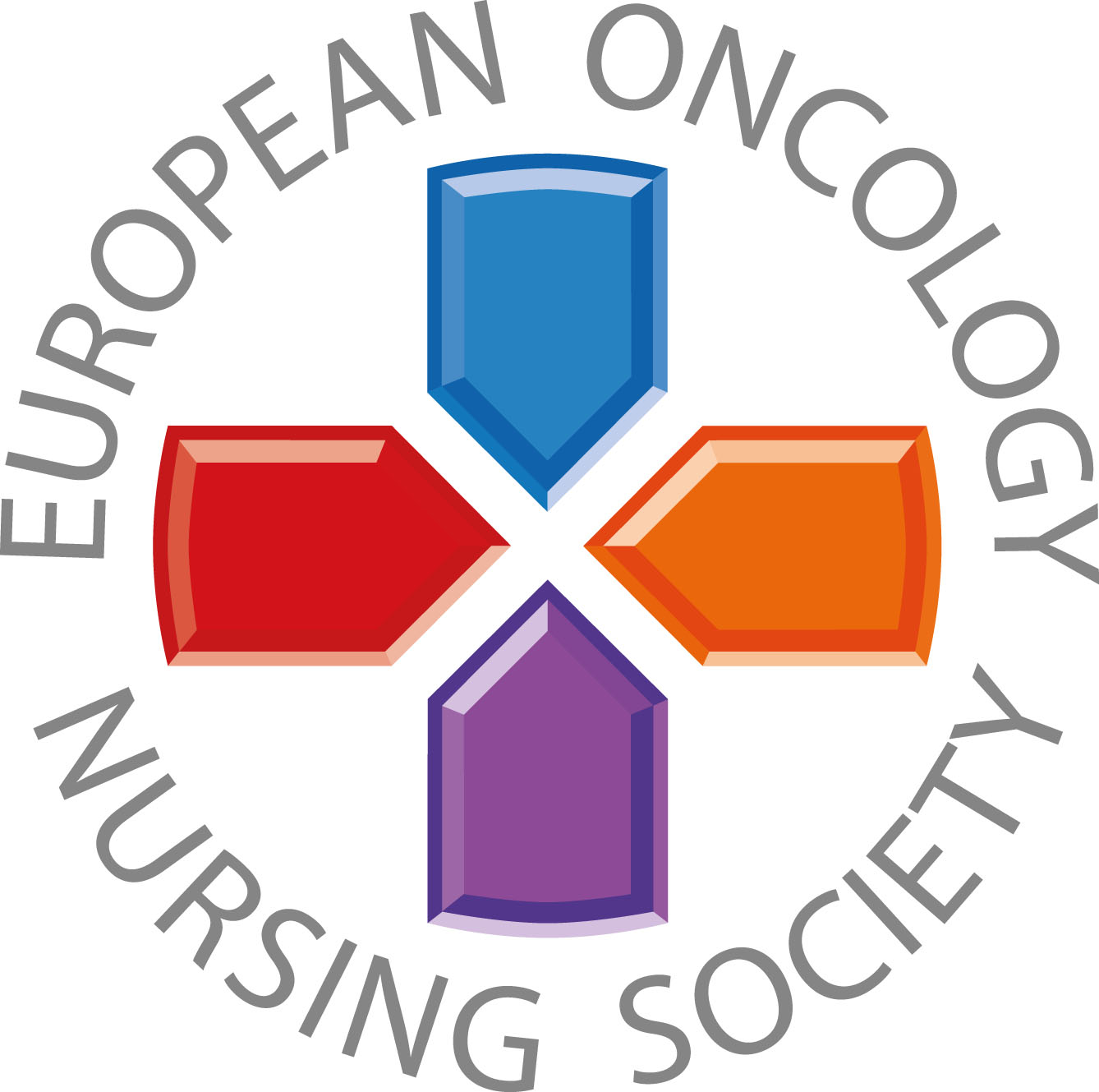 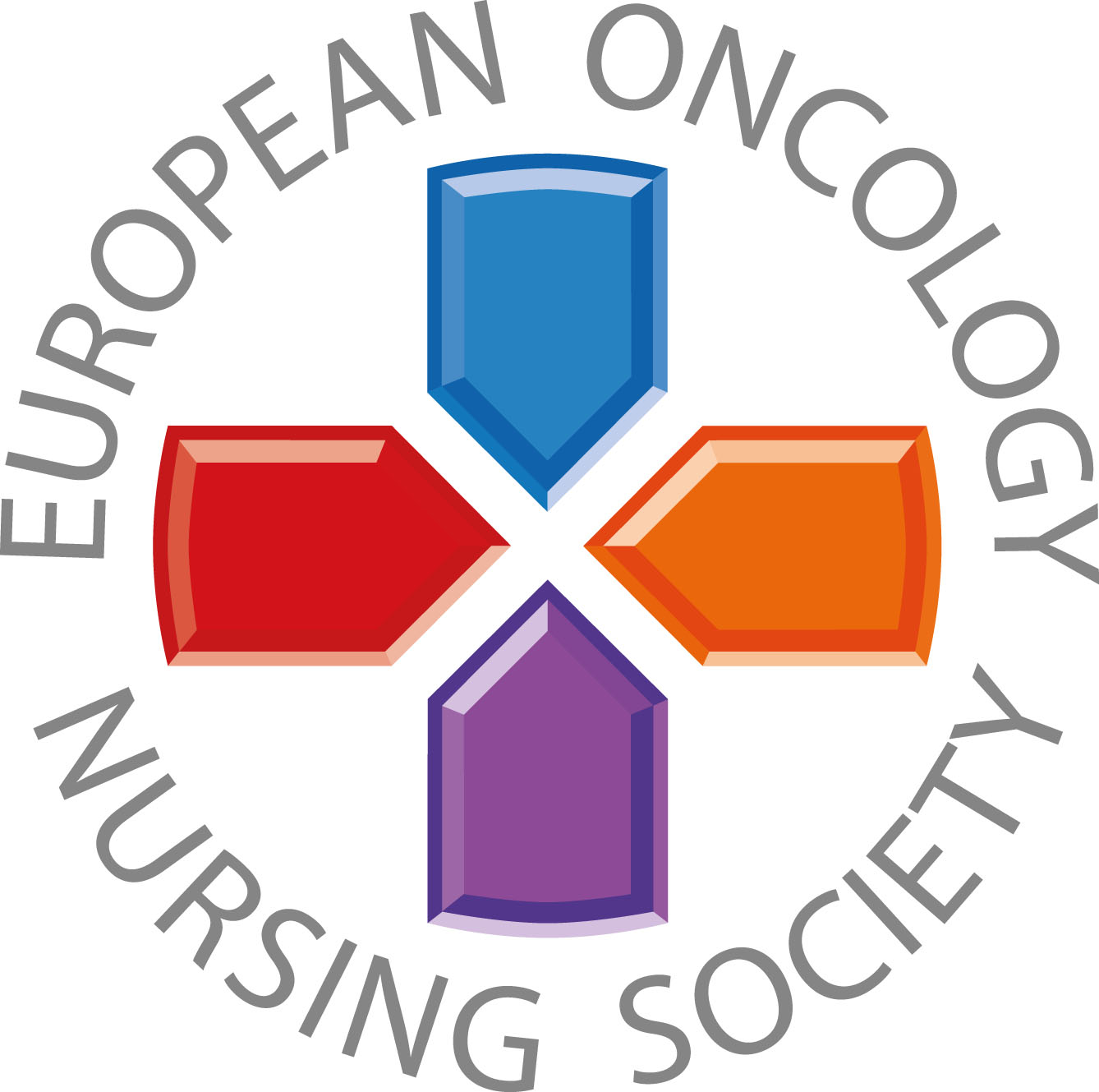 Adviseer uw patiënten om veilig in de zon te blijven door zich te bedekken en zonnecrème te gebruiken
#PrEvCan #CANCERCODE
De PrEvCan©-campagne is geïnitieerd door EONS en wordt samen met onze belangrijkste partner ESMO uitgevoerd. Meer informatie: www.cancernurse.eu/prevcan
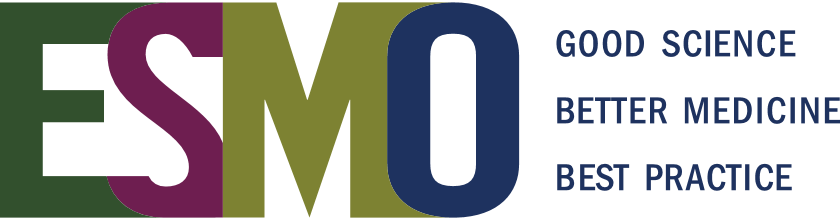 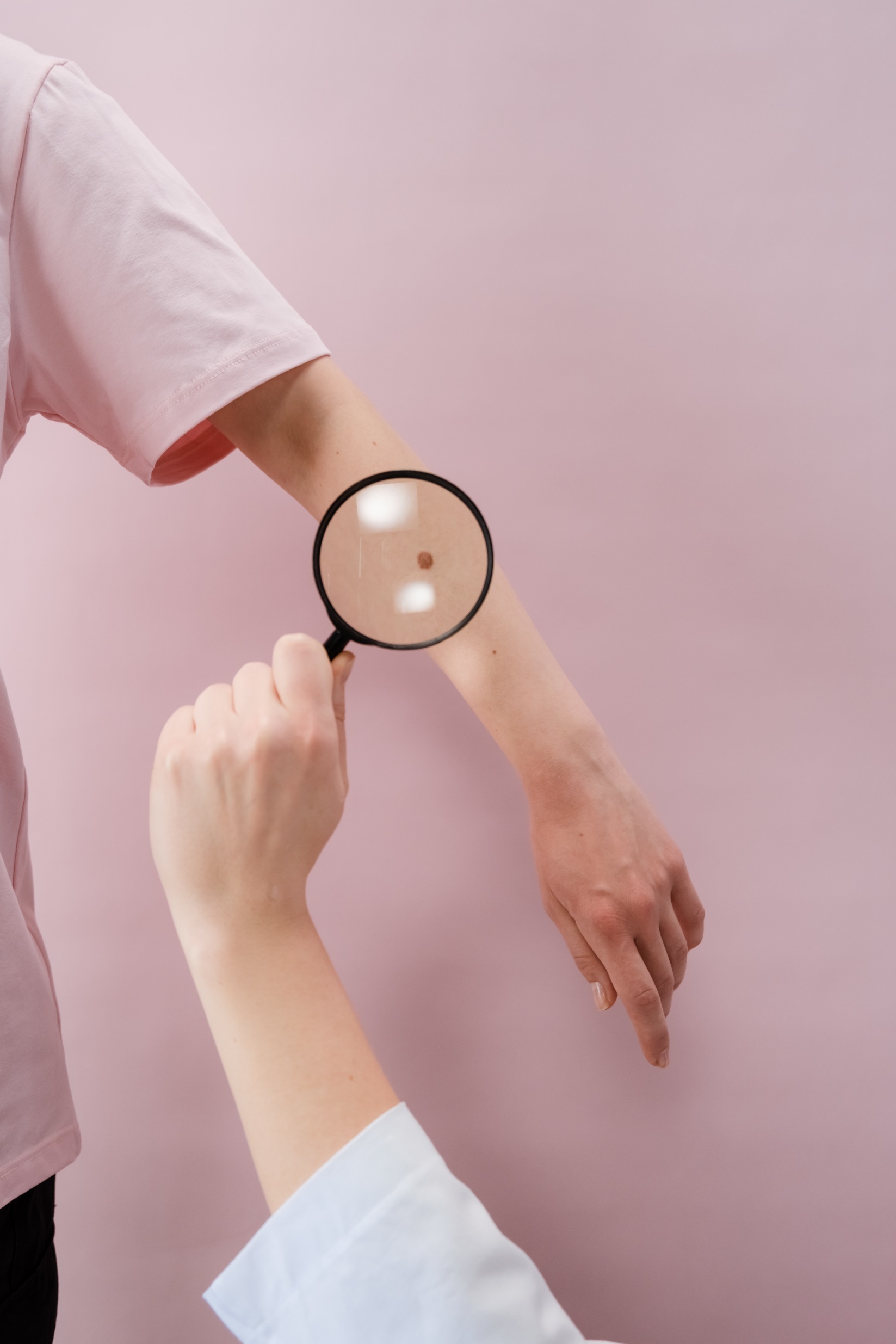 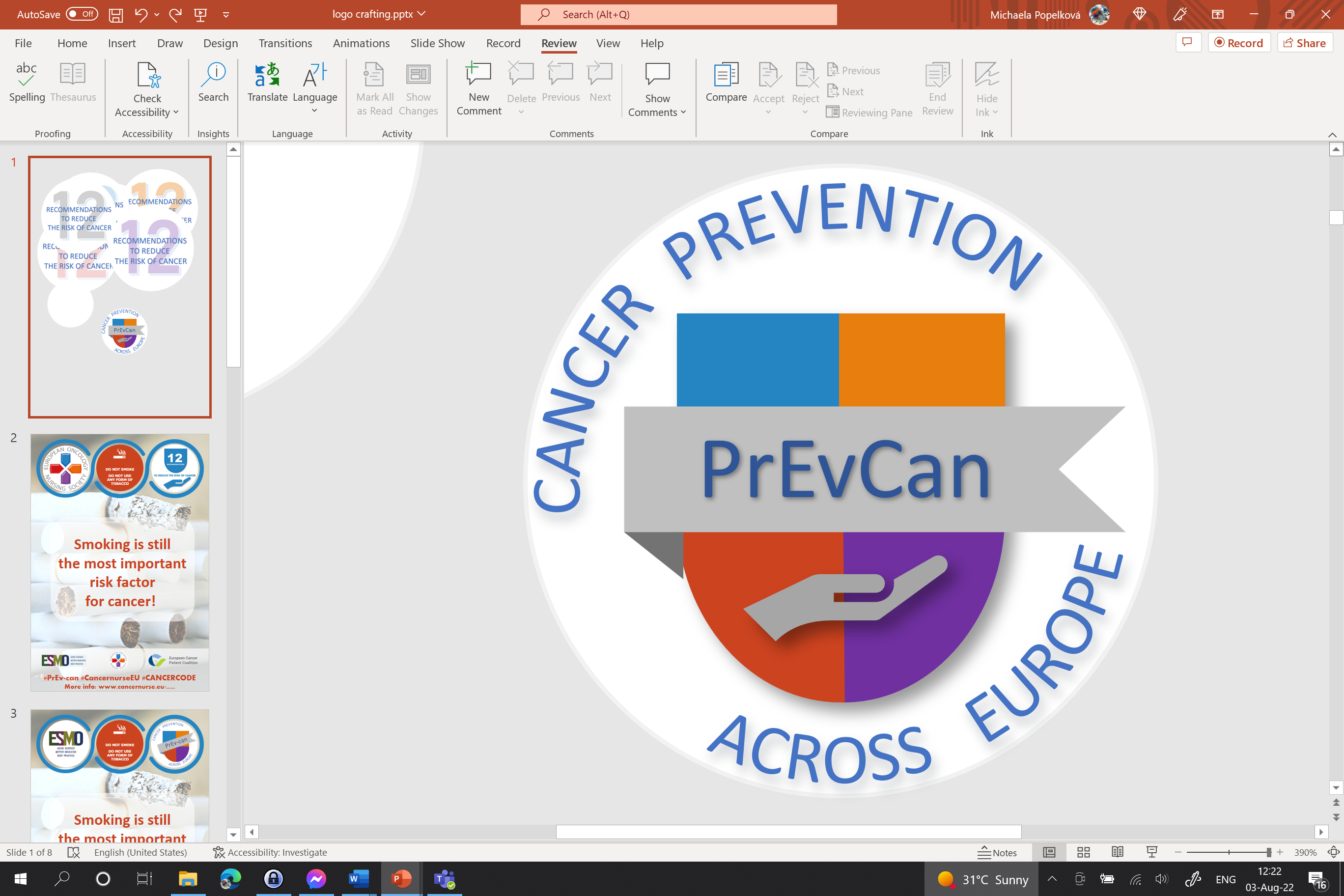 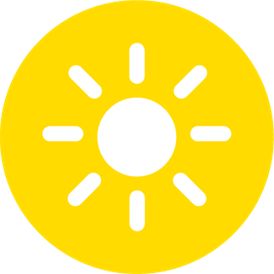 VERMIJD TE VEEL BLOOTSTELLING AAN DE ZONDFVDG
BESCHERM U TEGEN DE ZON
DFV
GA NIET NAAR DE ZONNEBANK
Voeg het logo van uw organisatie hier toe
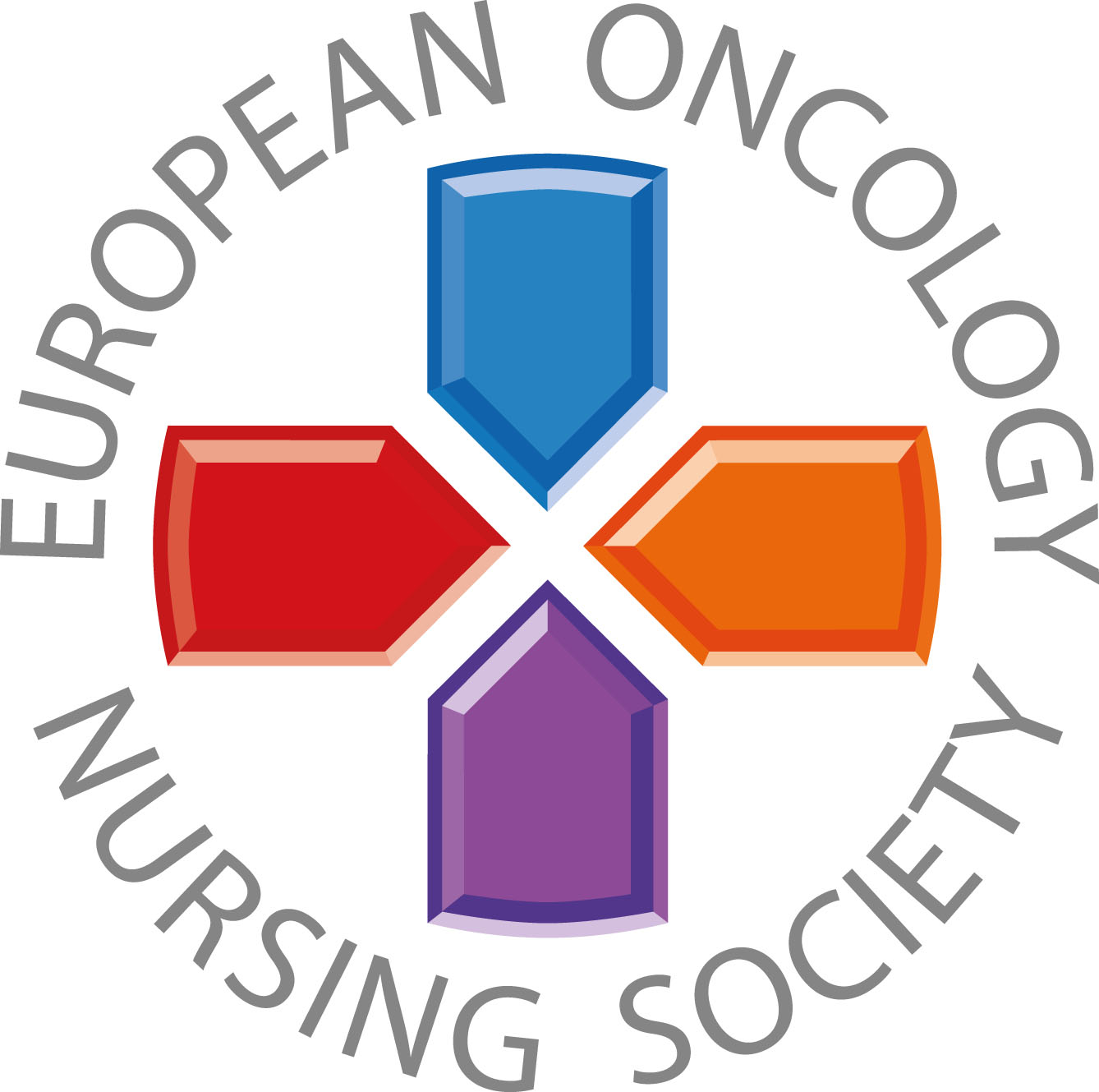 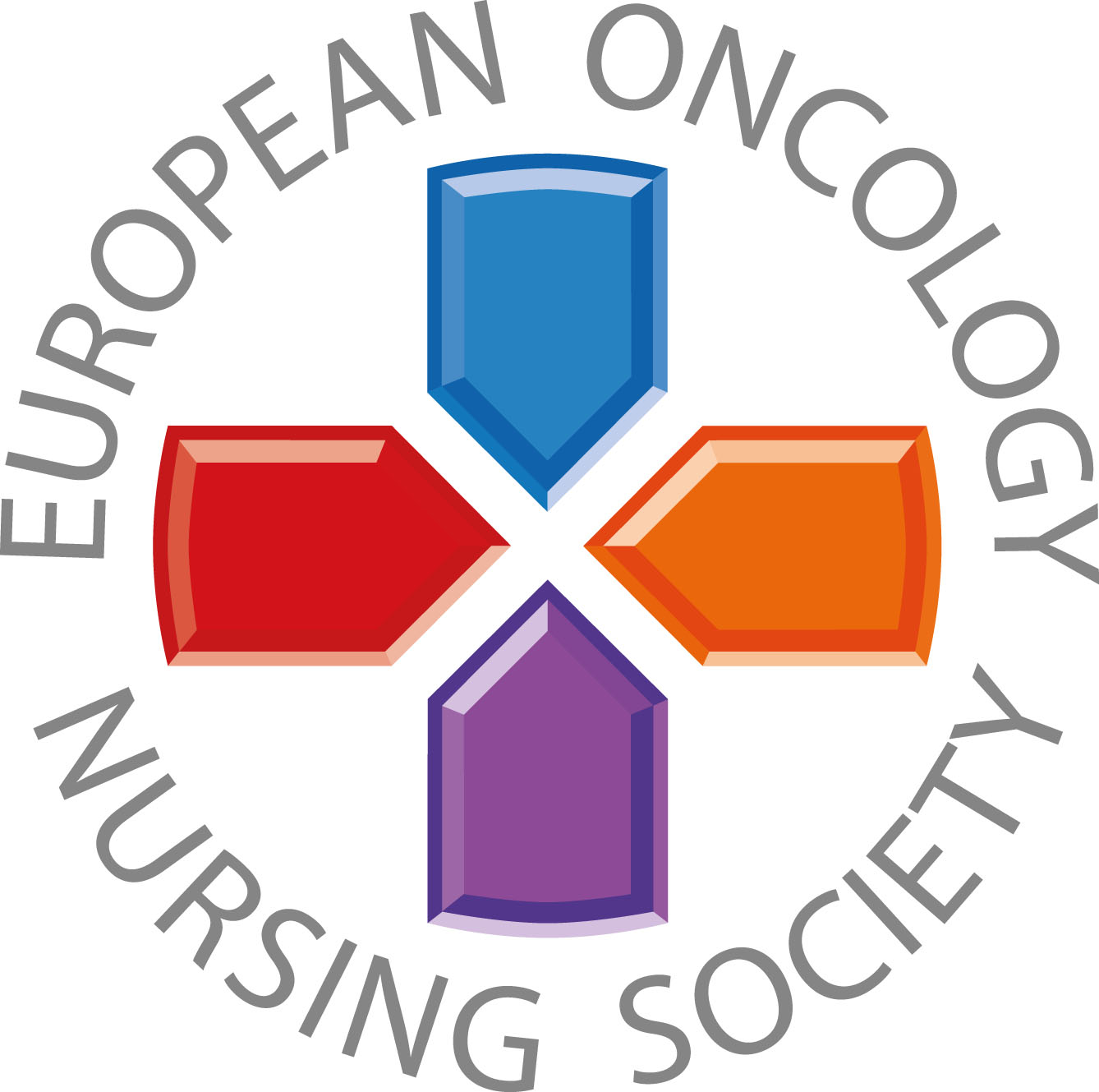 Verwijs patiënten 
met huidproblemen altijd door naar een deskundige
#PrEvCan #CANCERCODE
De PrEvCan©-campagne is geïnitieerd door EONS en wordt samen met onze belangrijkste partner ESMO uitgevoerd. Meer informatie: www.cancernurse.eu/prevcan
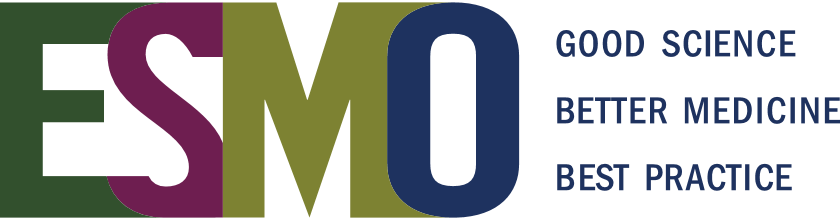 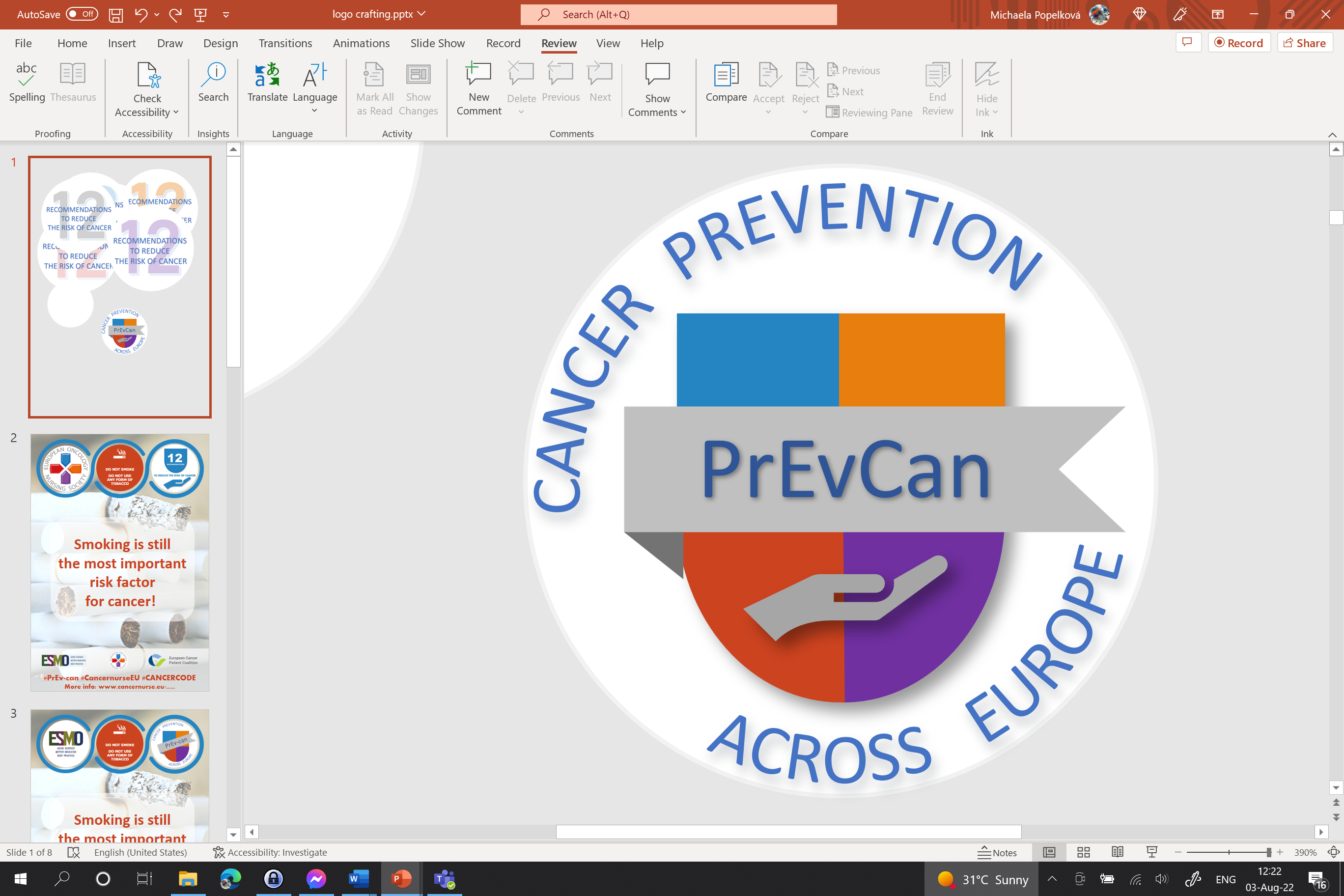 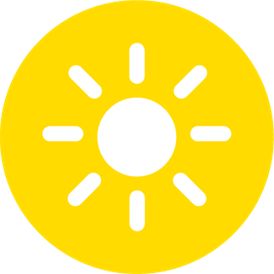 VERMIJD TE VEEL BLOOTSTELLING AAN DE ZONDFVDG
BESCHERM U TEGEN DE ZON
DFV
GA NIET NAAR DE ZONNEBANK
Voeg het logo van uw organisatie hier toe
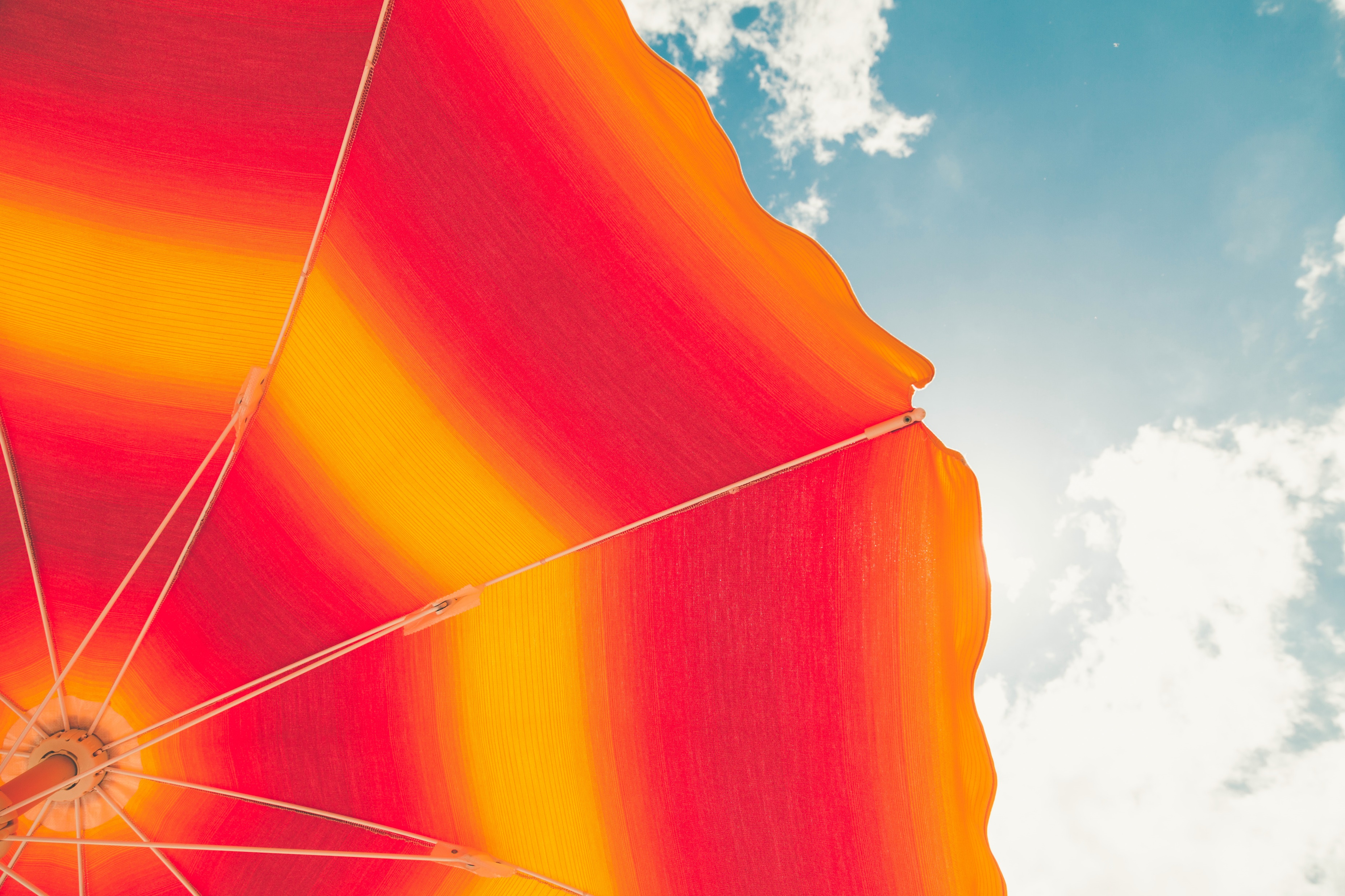 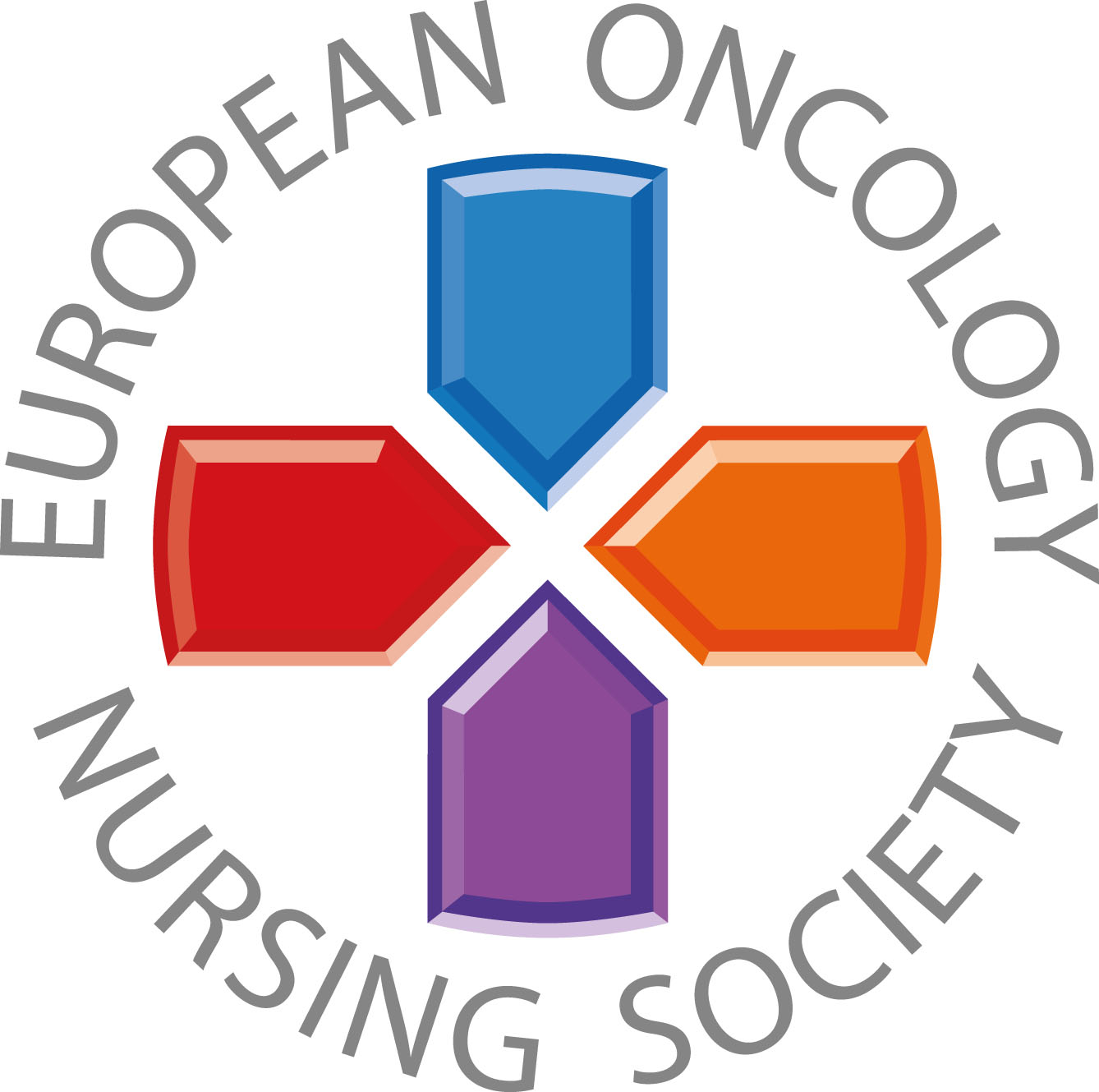 Voeg hier uw foto toe
Gepersonaliseerde tekst
#PrEvCan #CANCERCODE
De PrEvCan©-campagne is geïnitieerd door EONS en wordt samen met onze belangrijkste partner ESMO uitgevoerd. Meer informatie: www.cancernurse.eu/prevcan
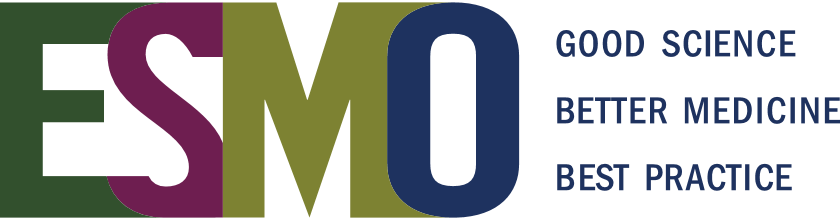